Service-Angebote auf den Internetseiten der Fabrikate  September 2024
Alfa Romeo
NEU
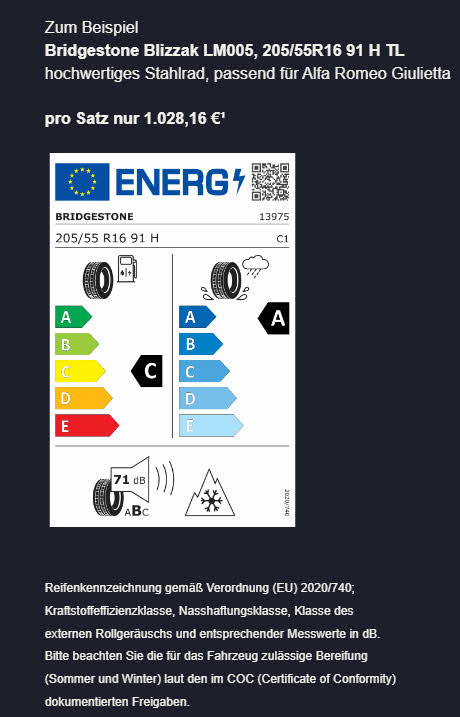 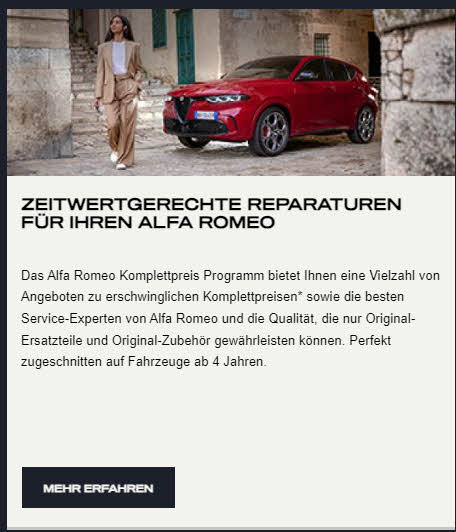 Audi
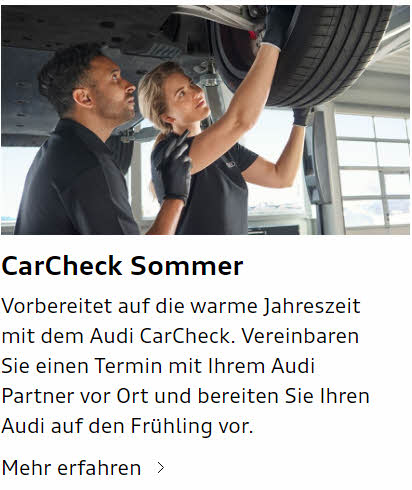 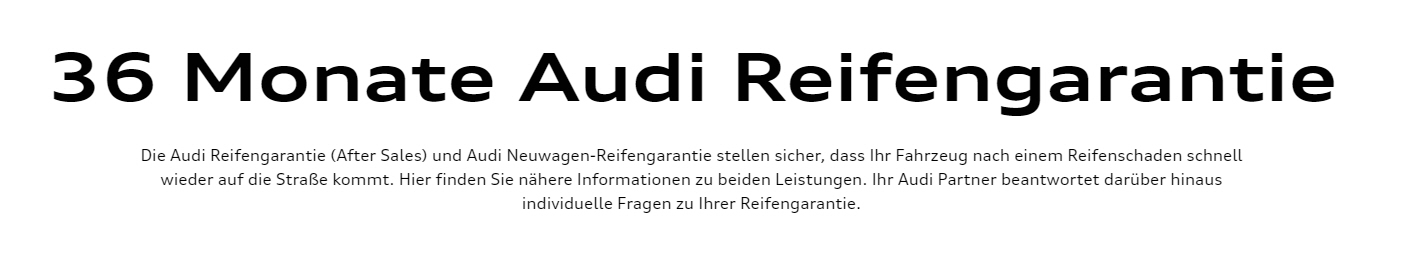 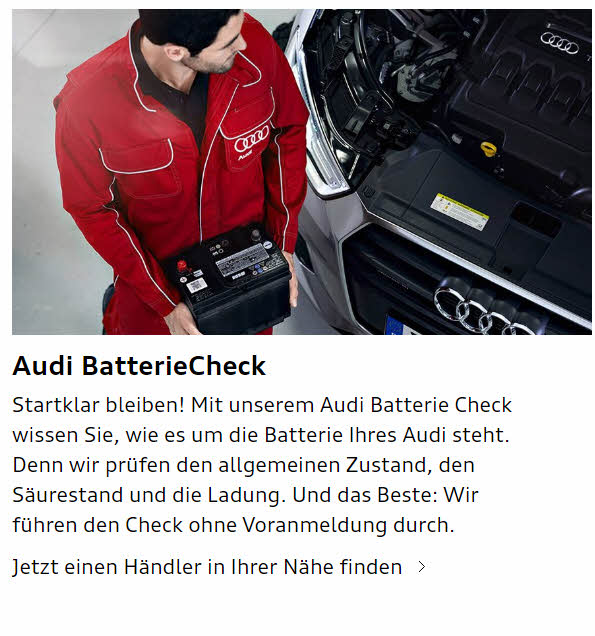 BMW
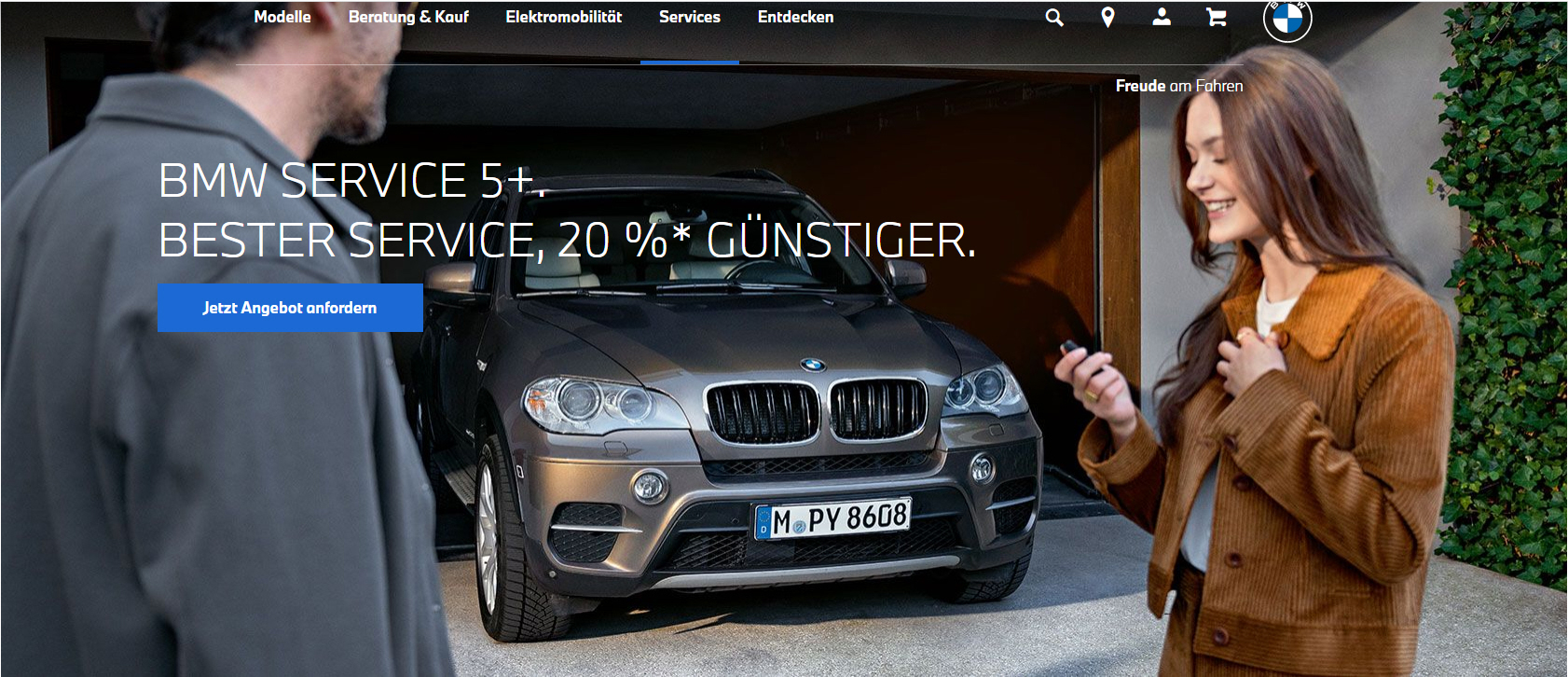 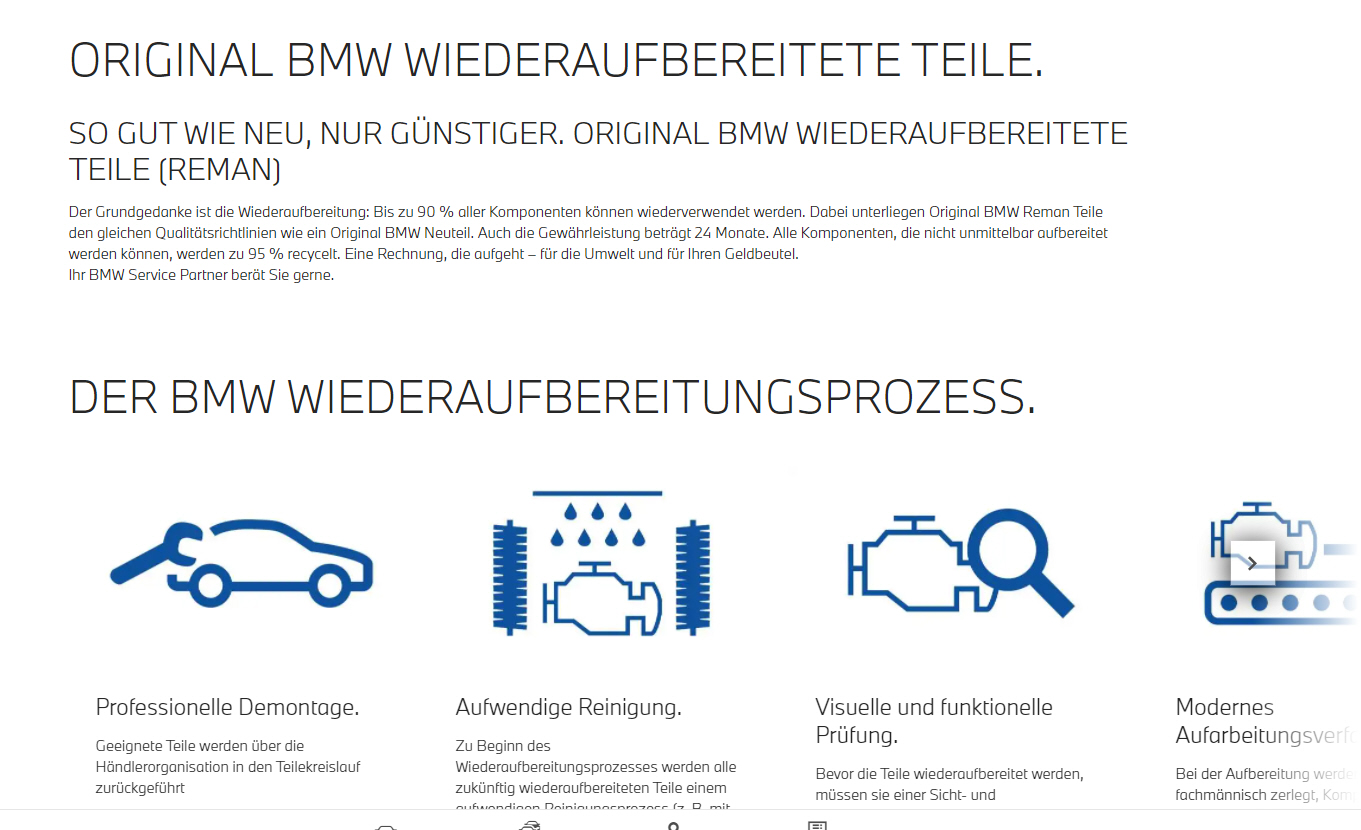 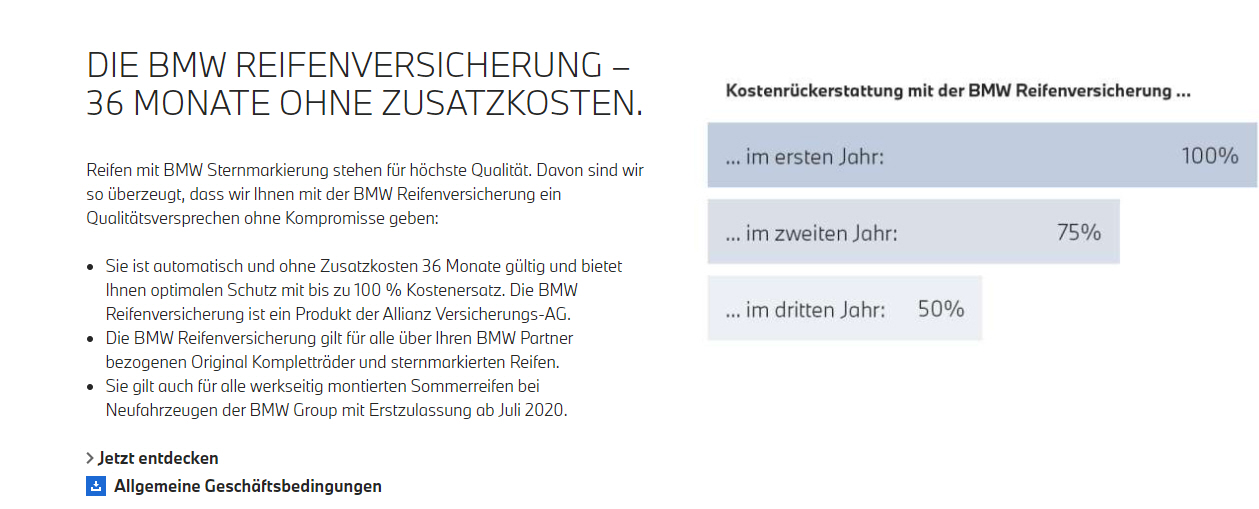 Citroën
NEU
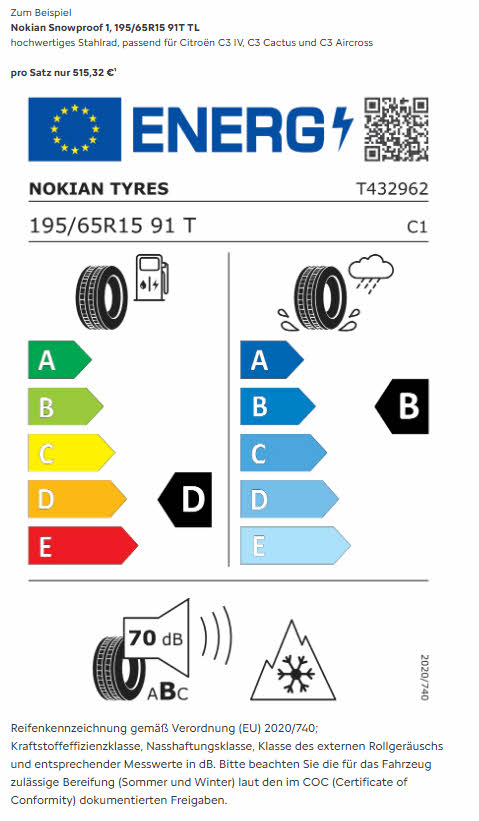 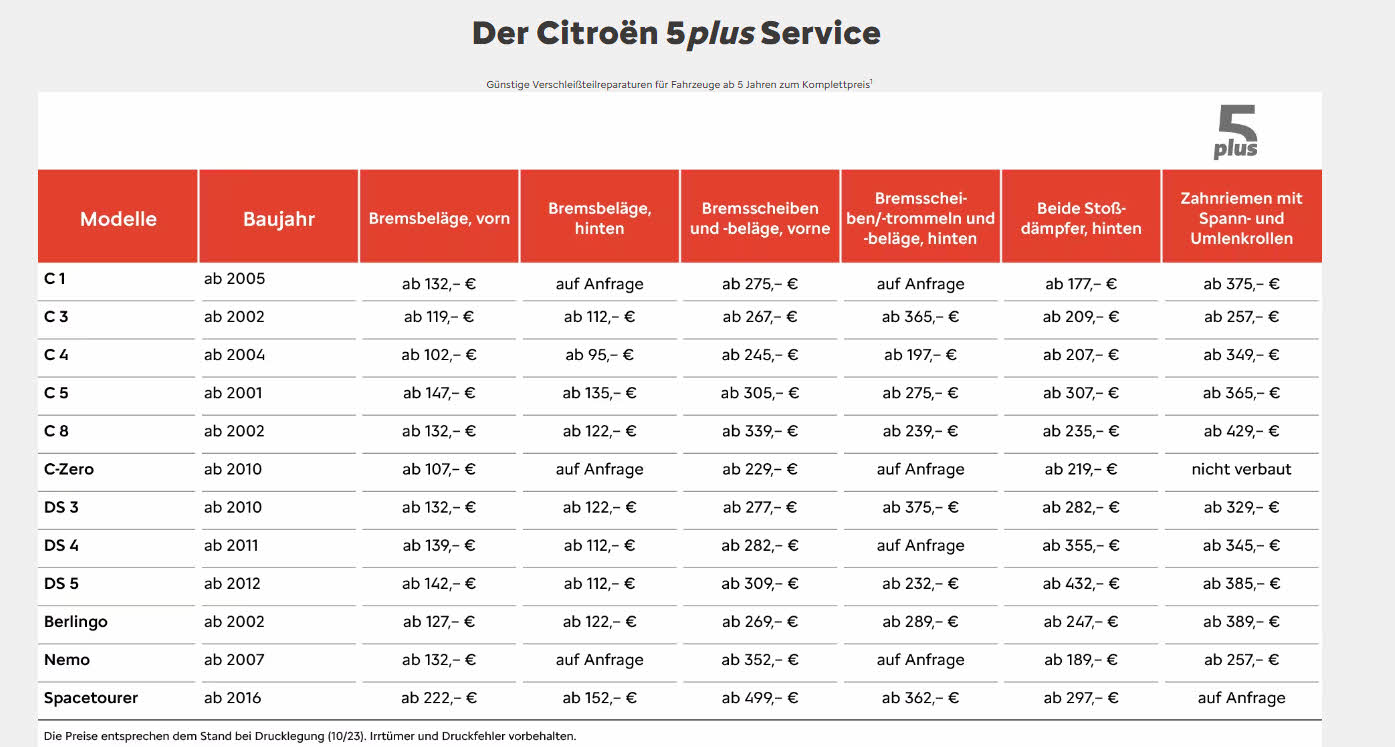 Dacia
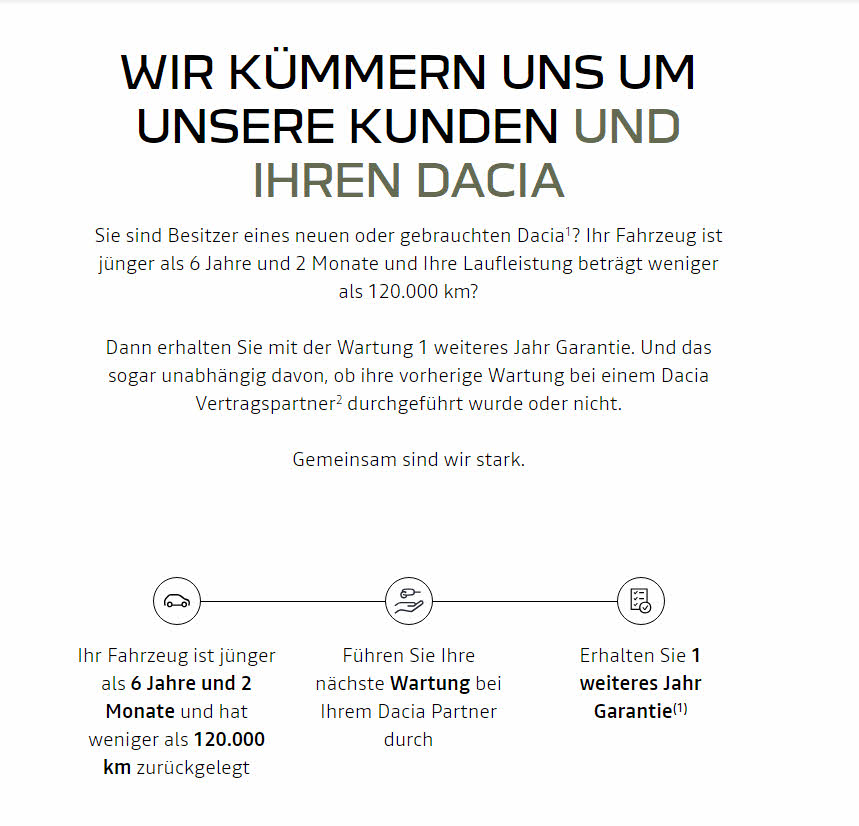 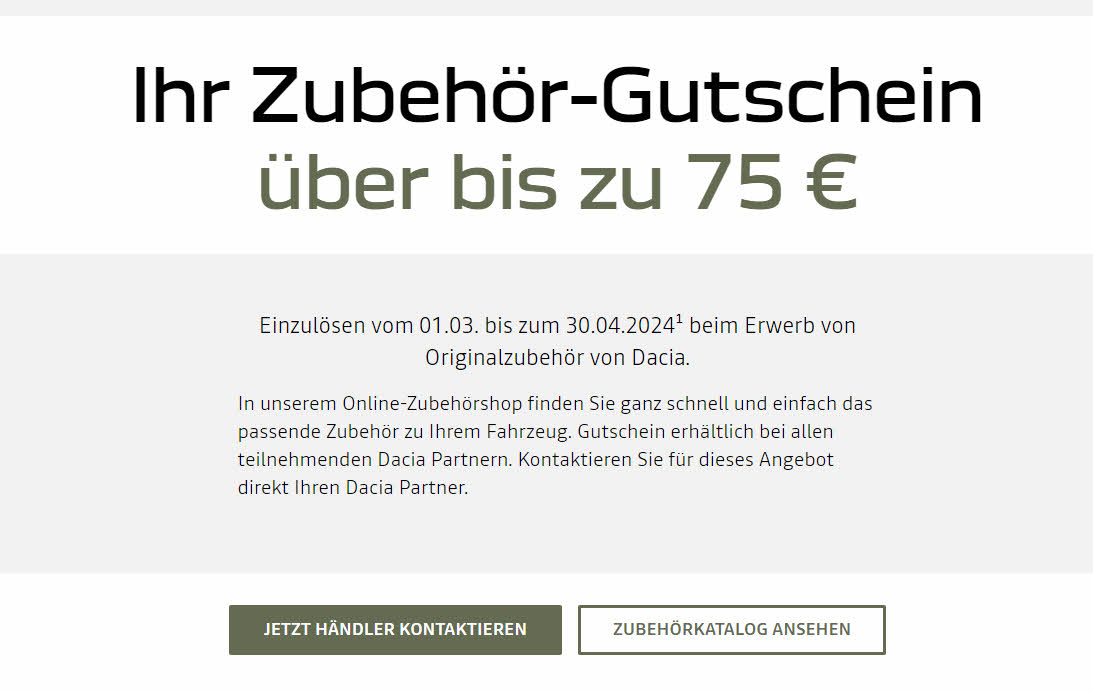 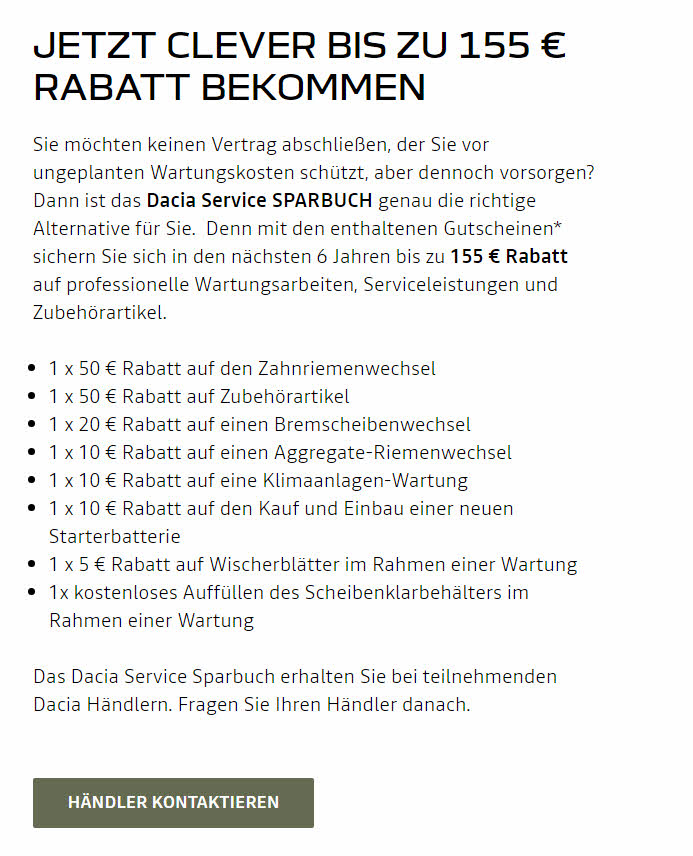 DS
NEU
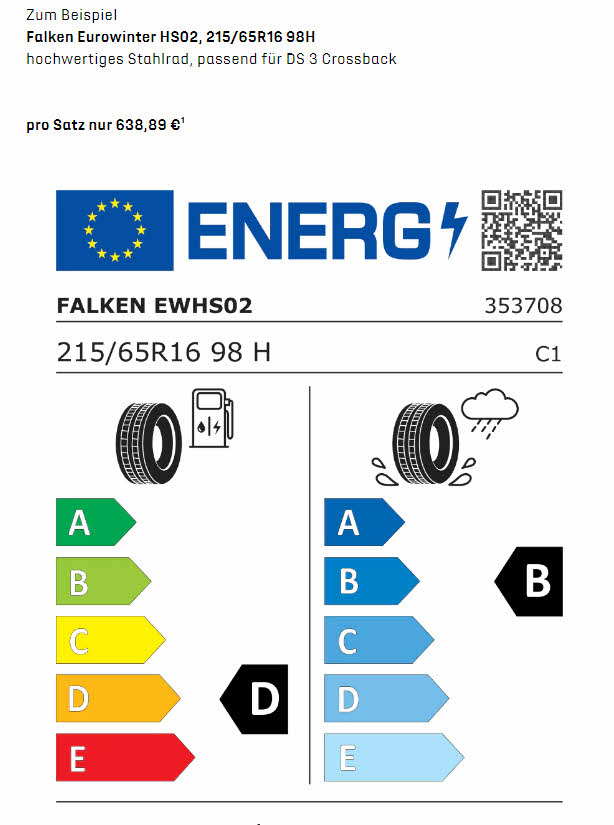 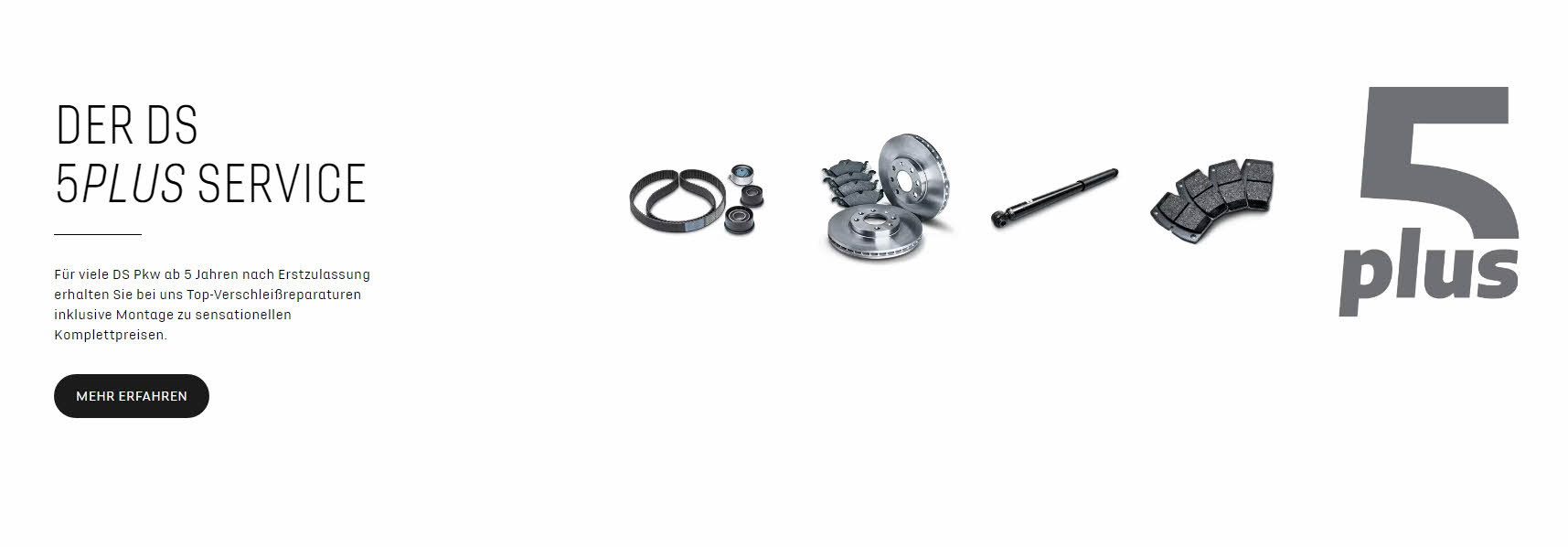 Fiat
NEU
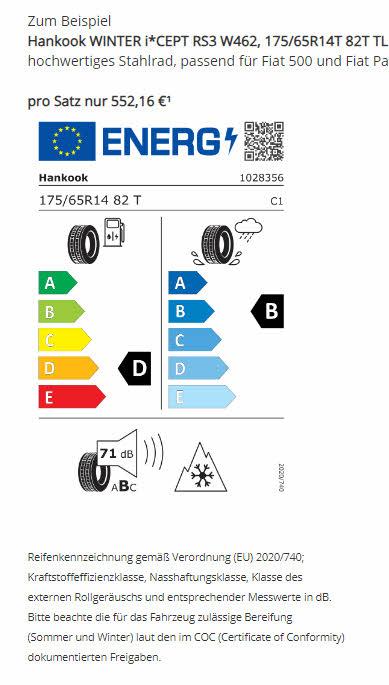 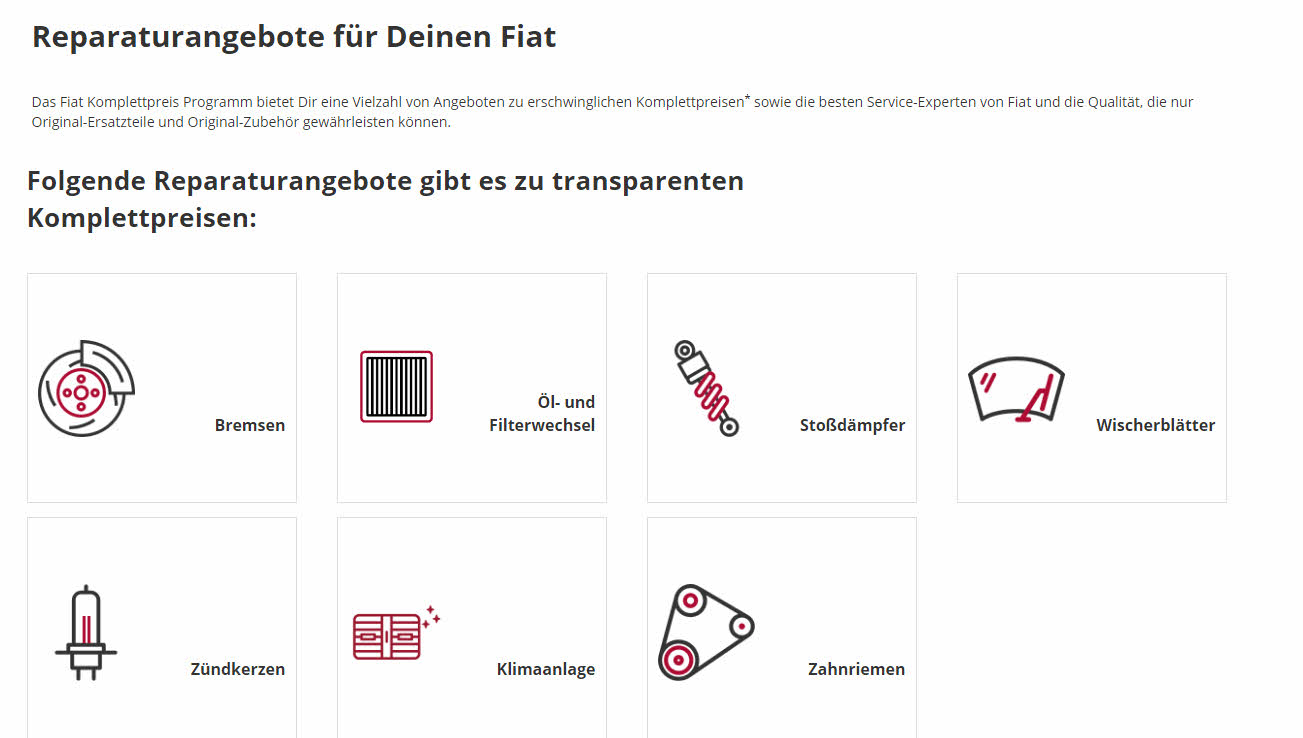 Ford
NEU
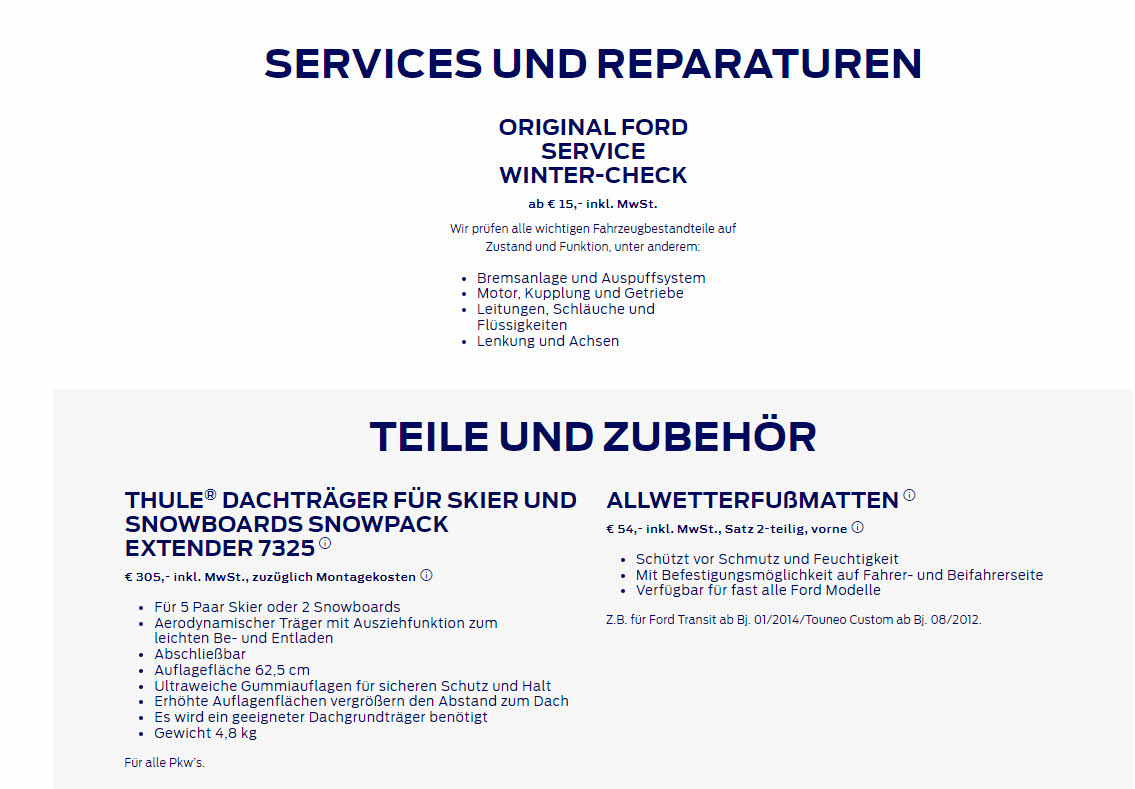 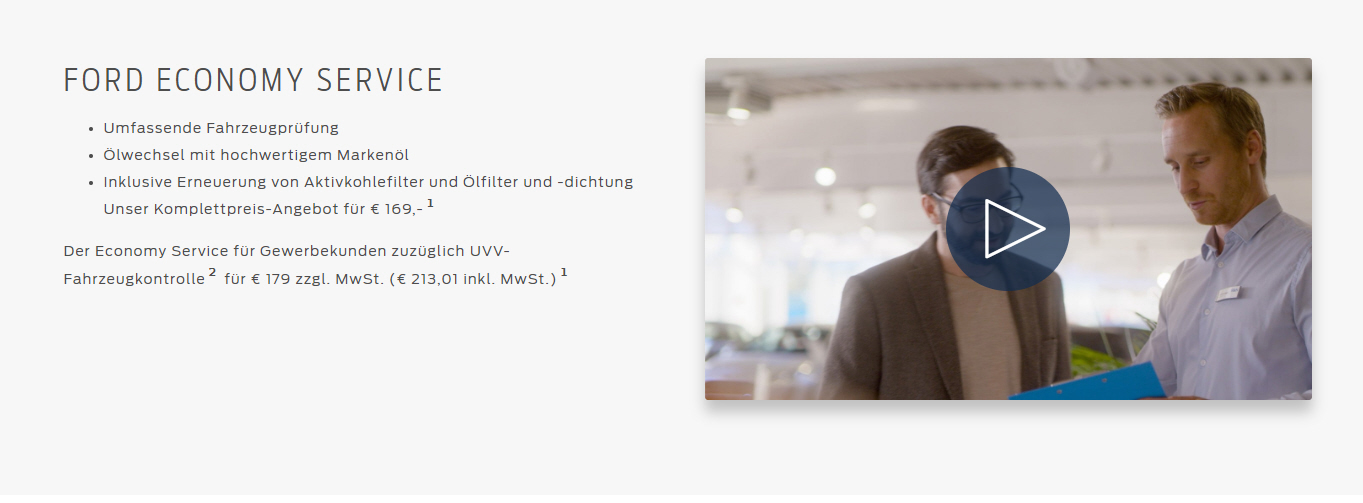 Hyundai
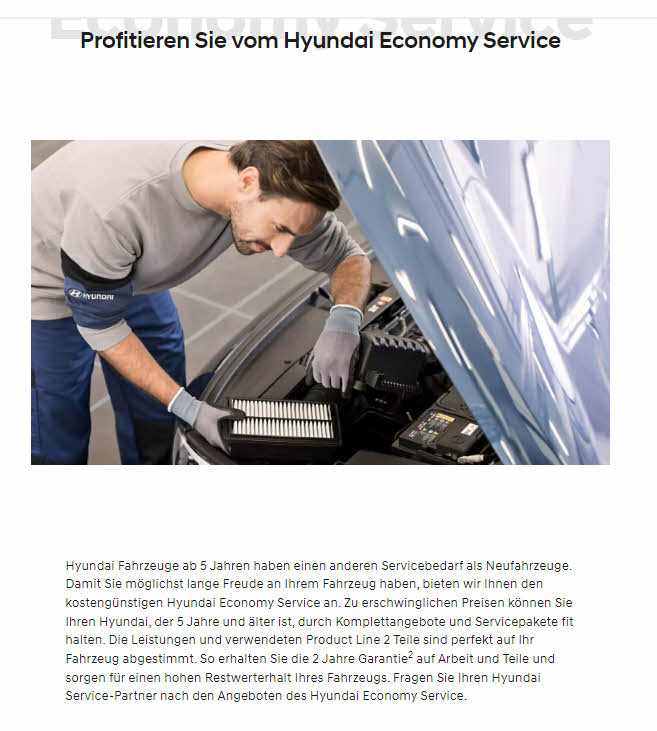 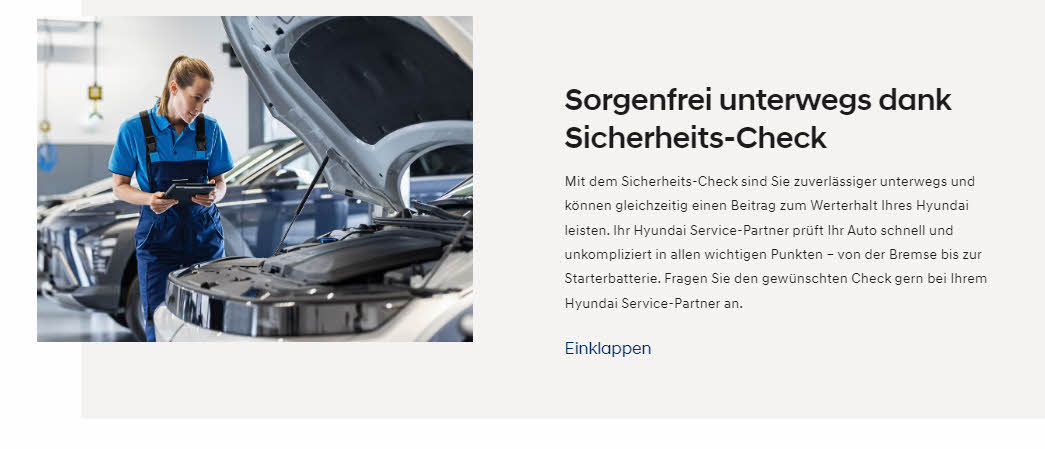 Jeep
NEU
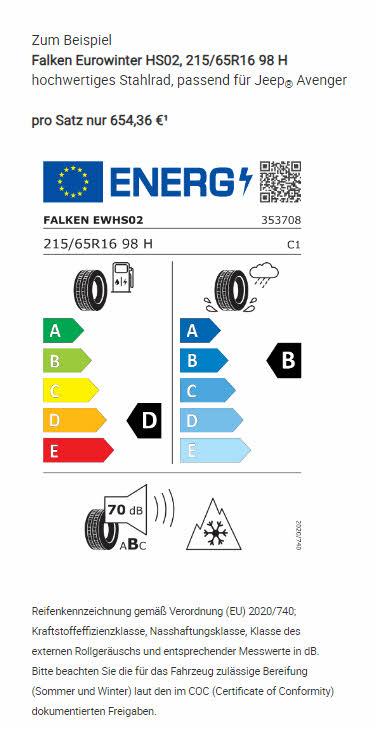 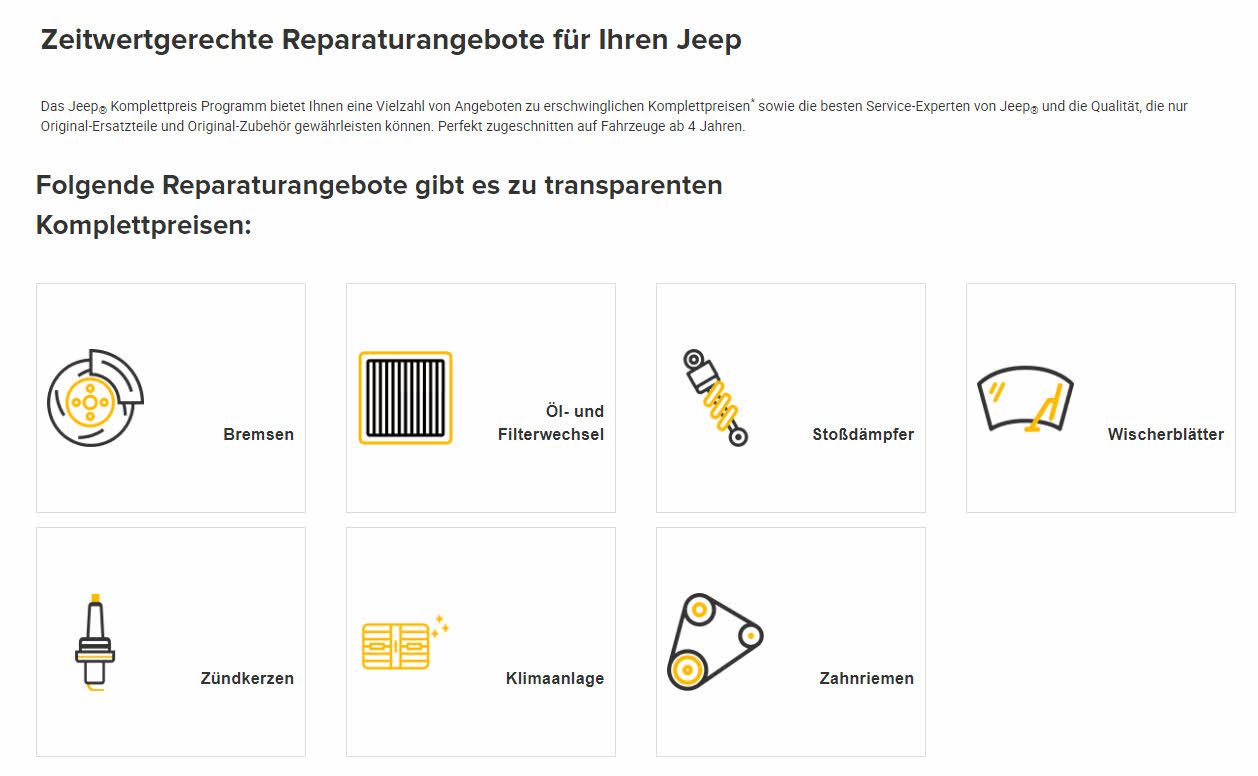 Kia
NEU
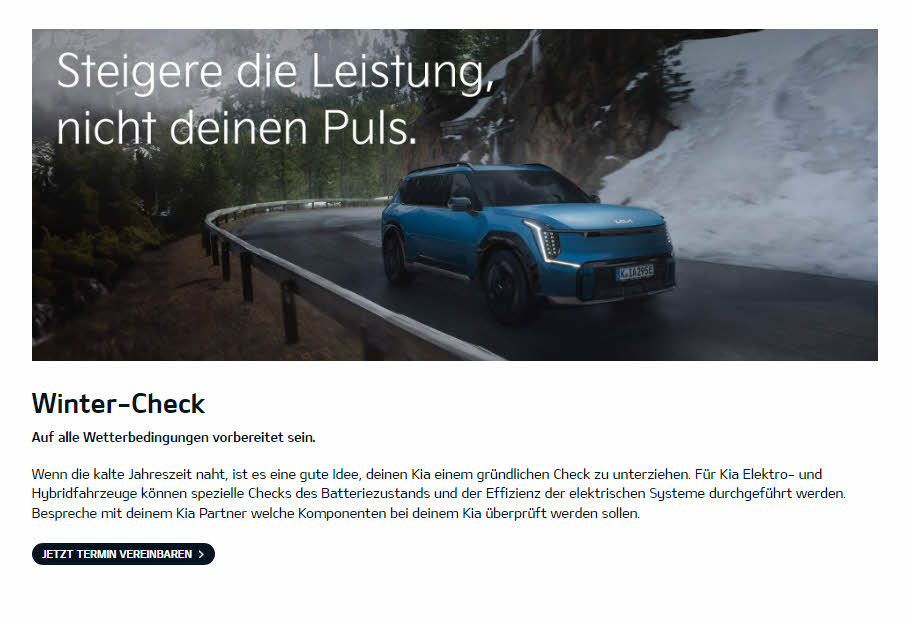 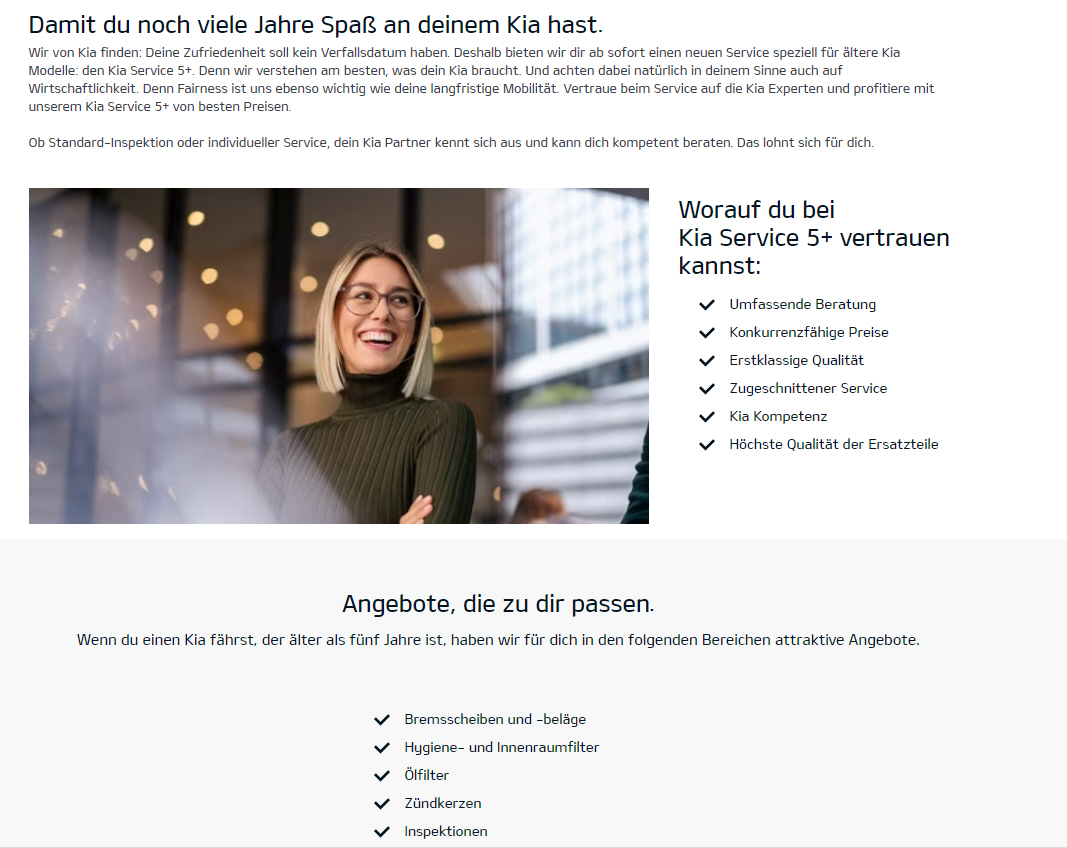 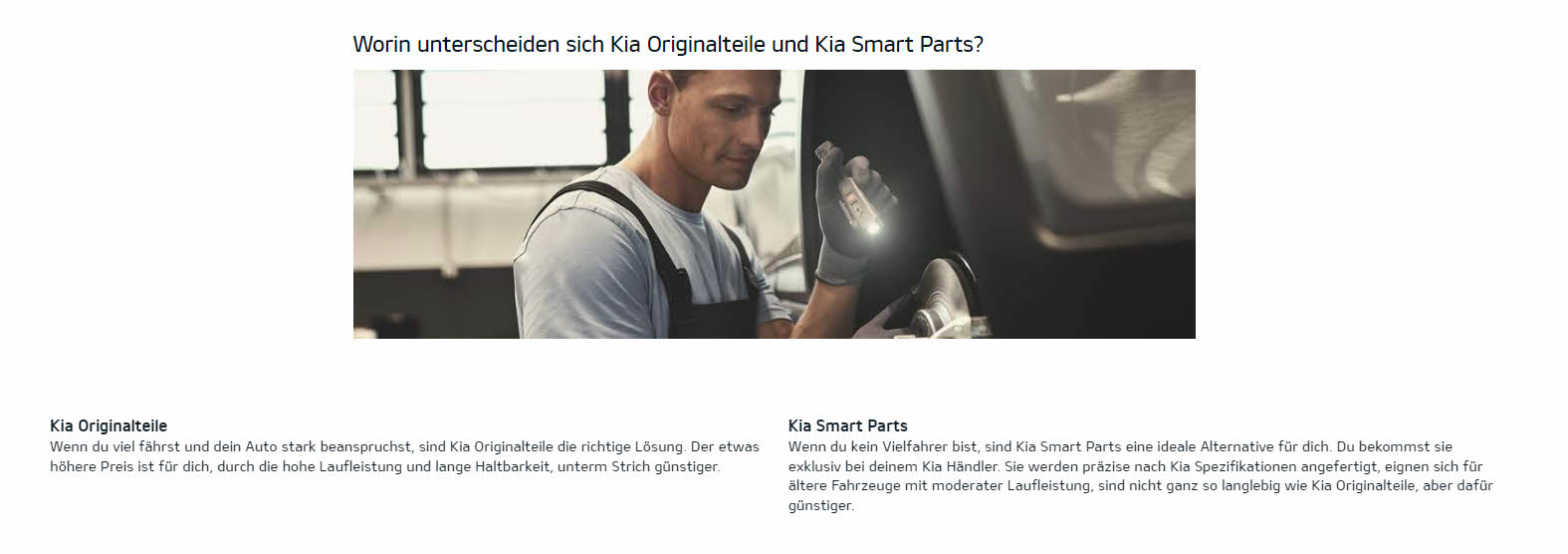 Mercedes
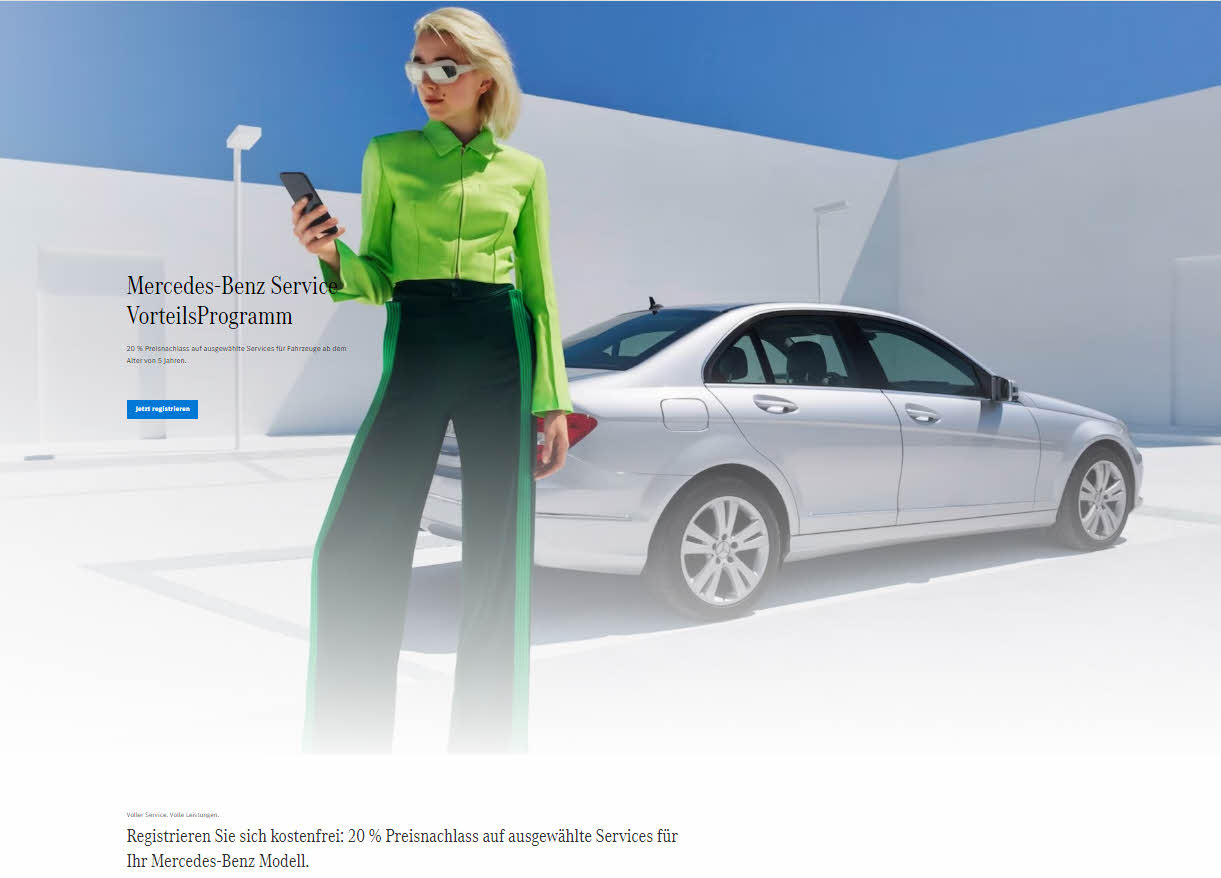 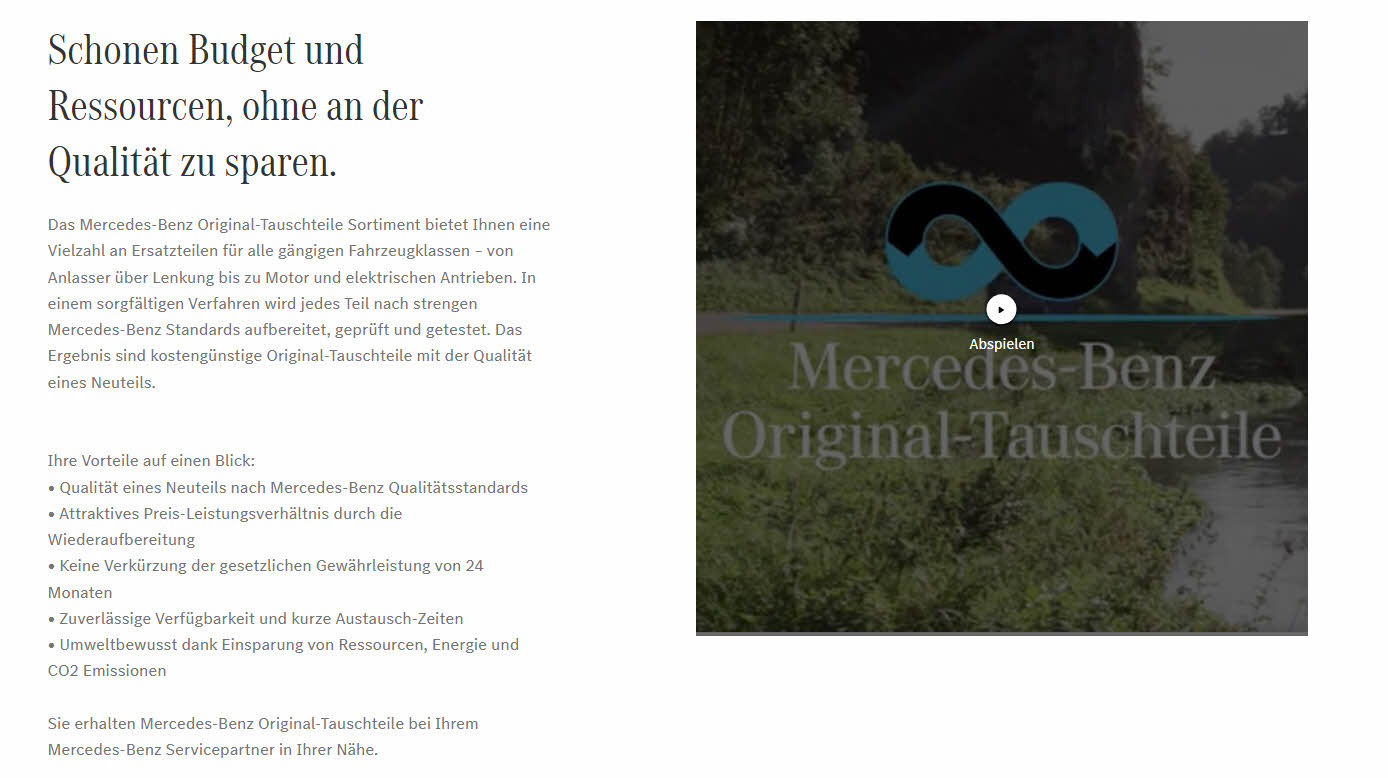 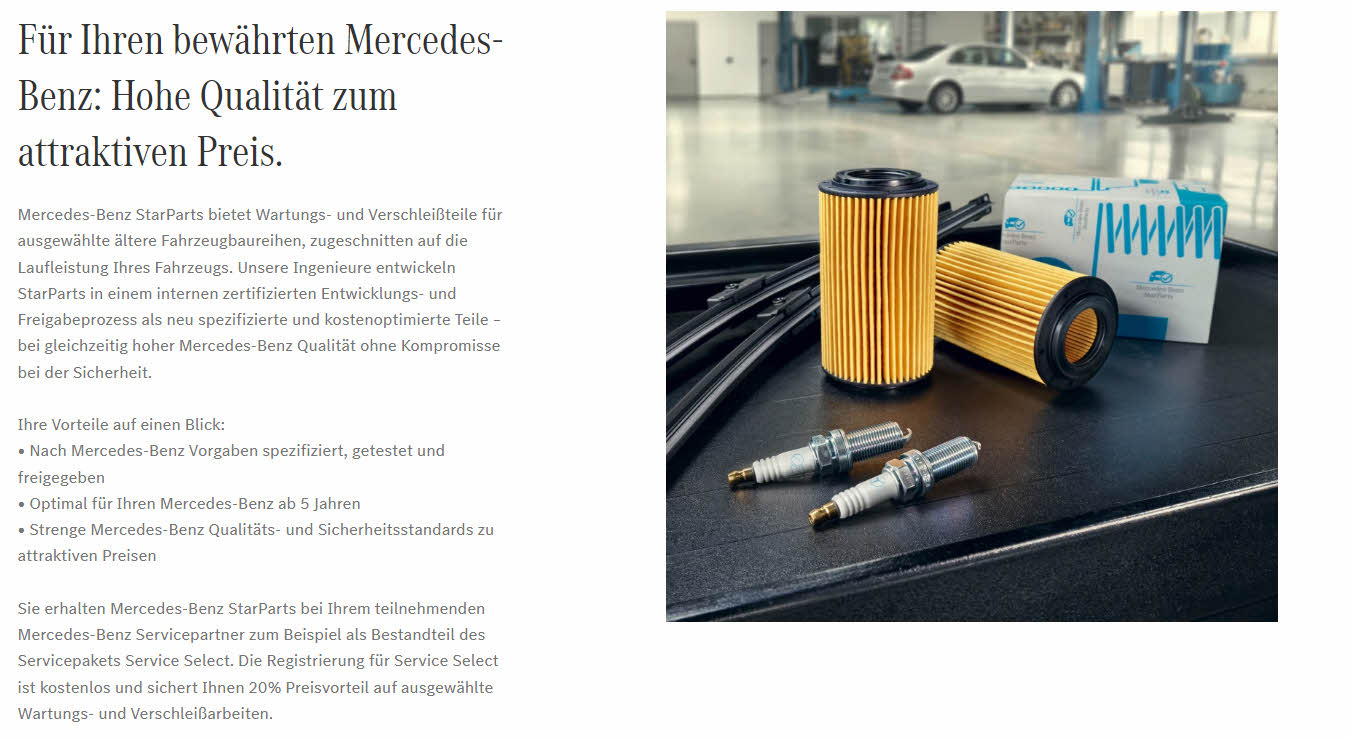 Mini
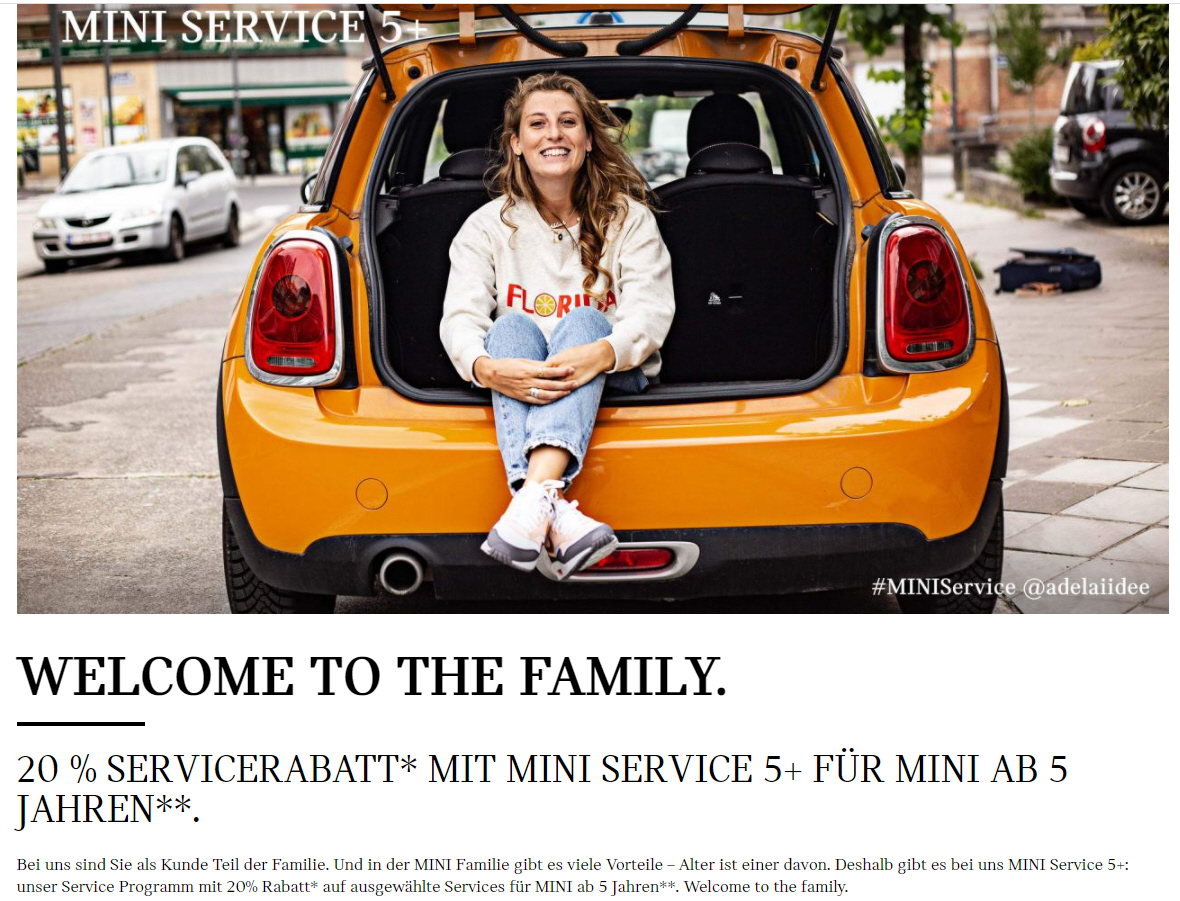 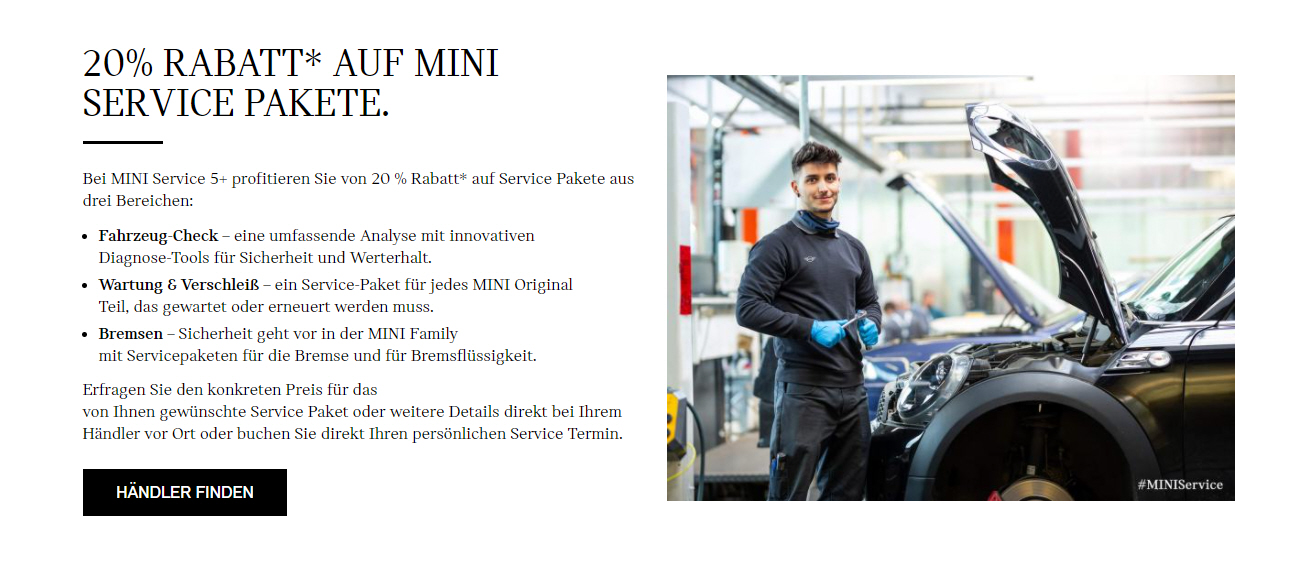 Mitsubishi
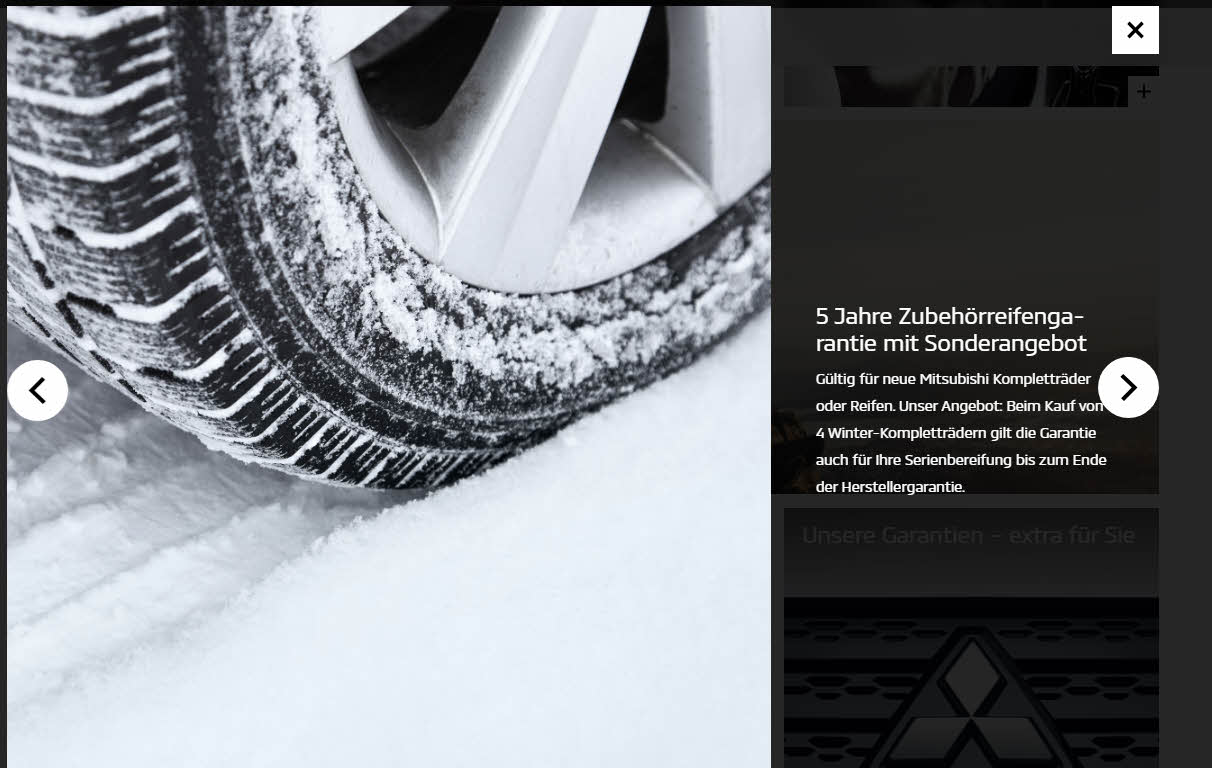 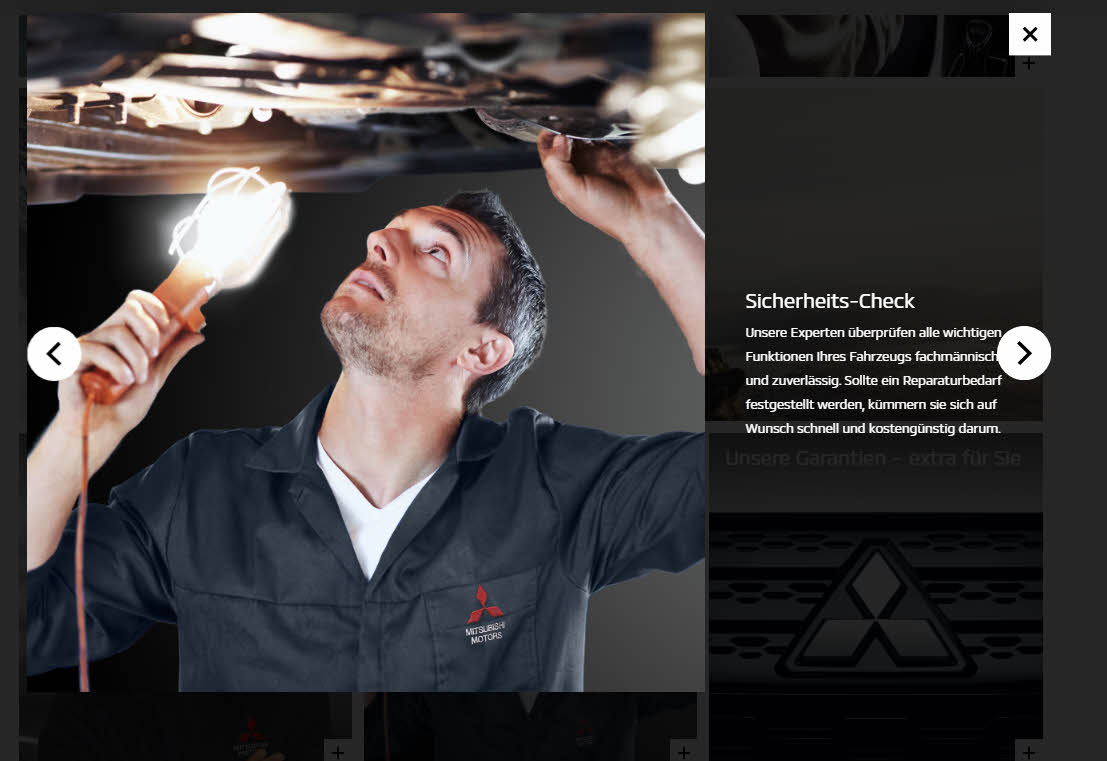 Nissan
NEU
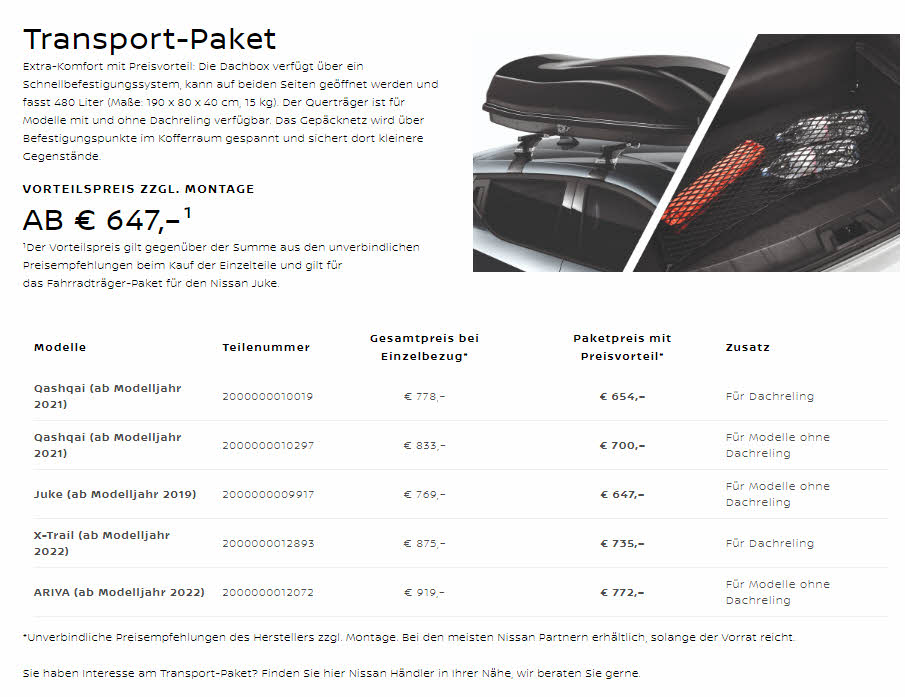 NEU
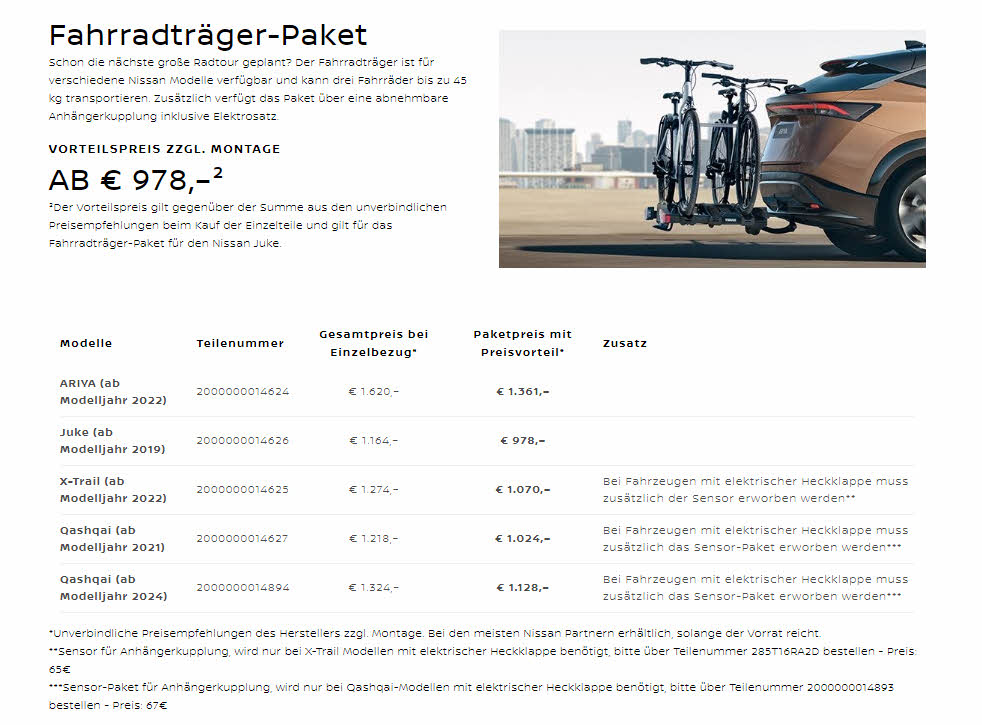 NEU
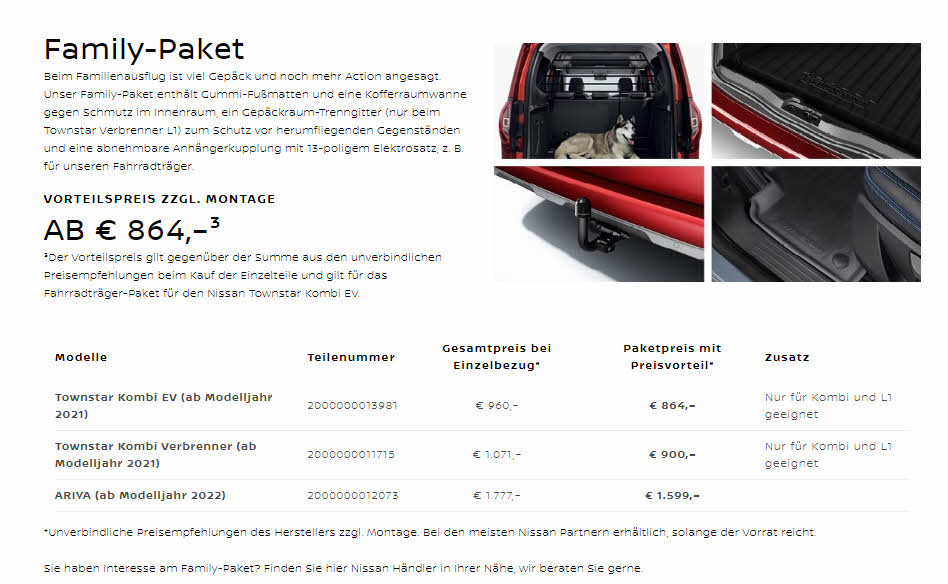 NEU
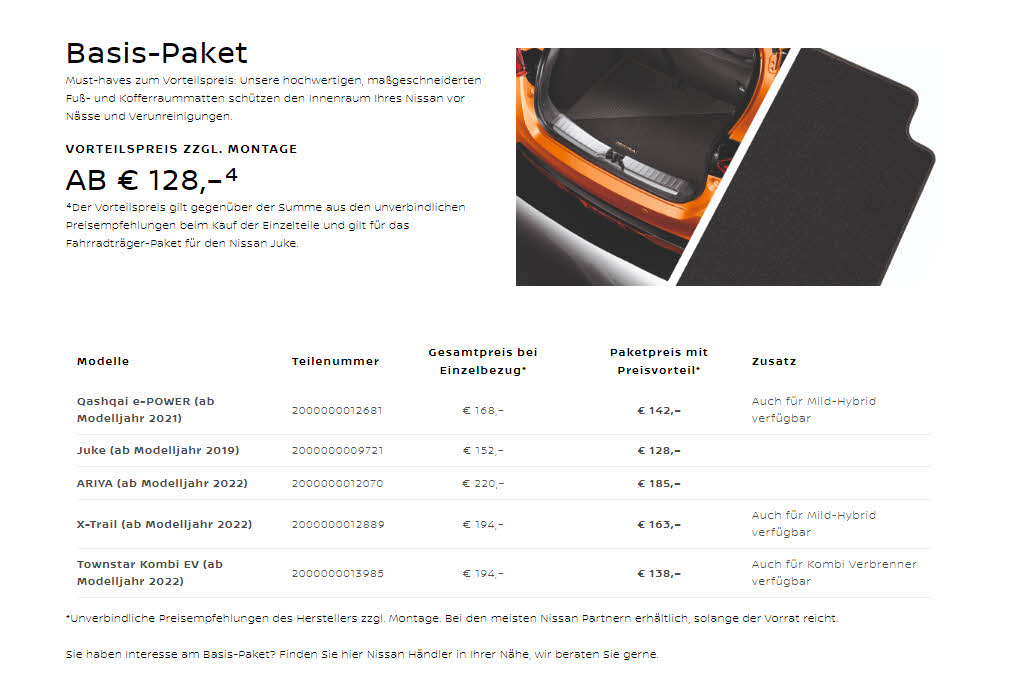 NEU
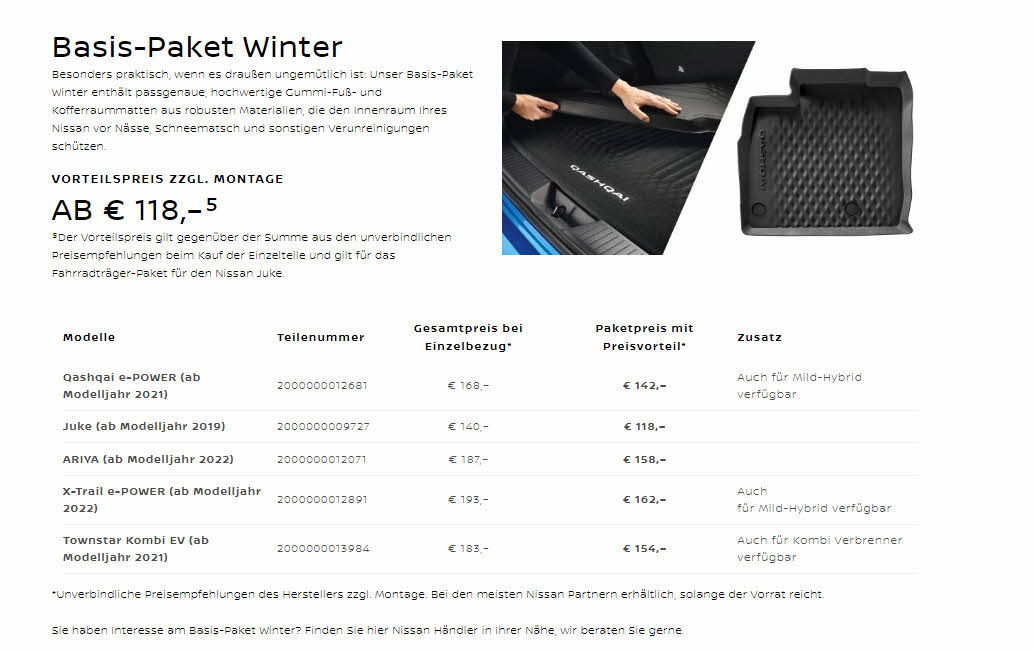 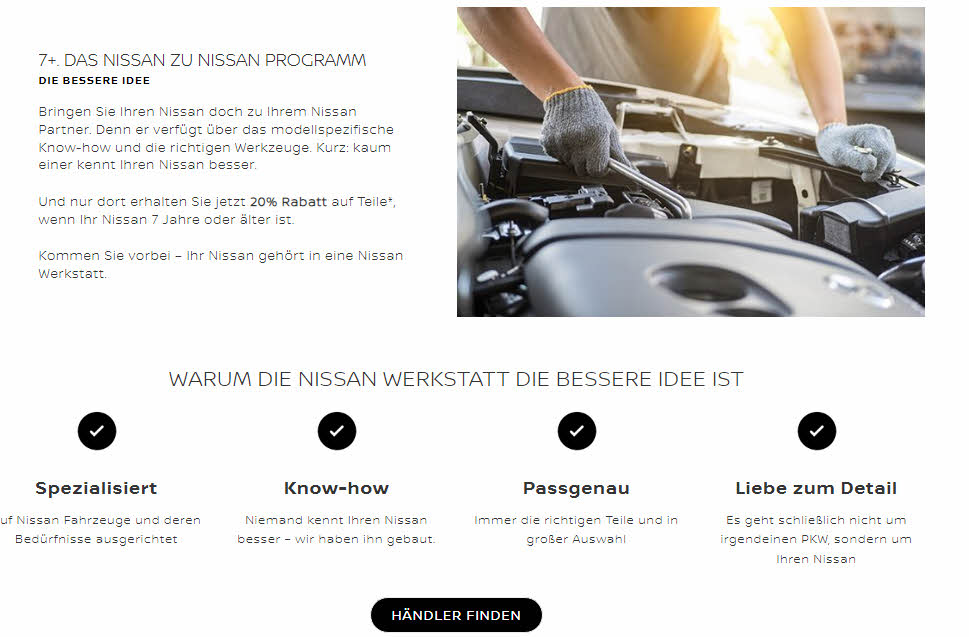 Opel
NEU
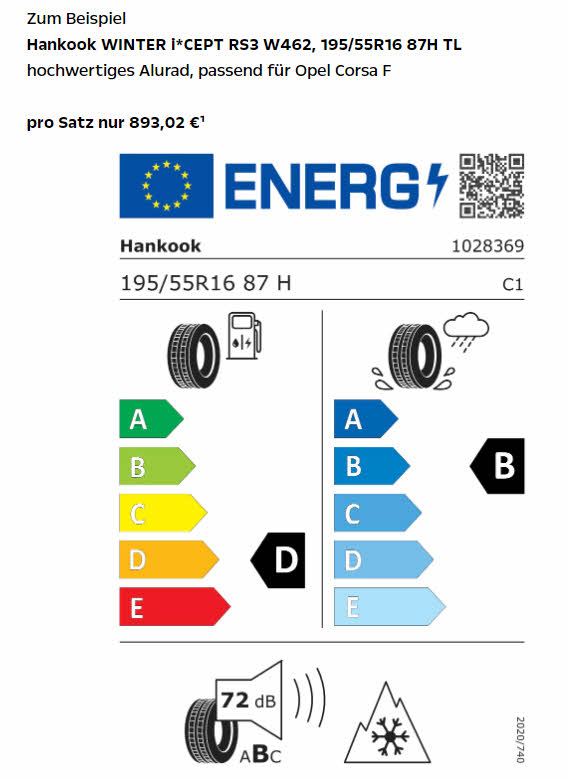 NEU
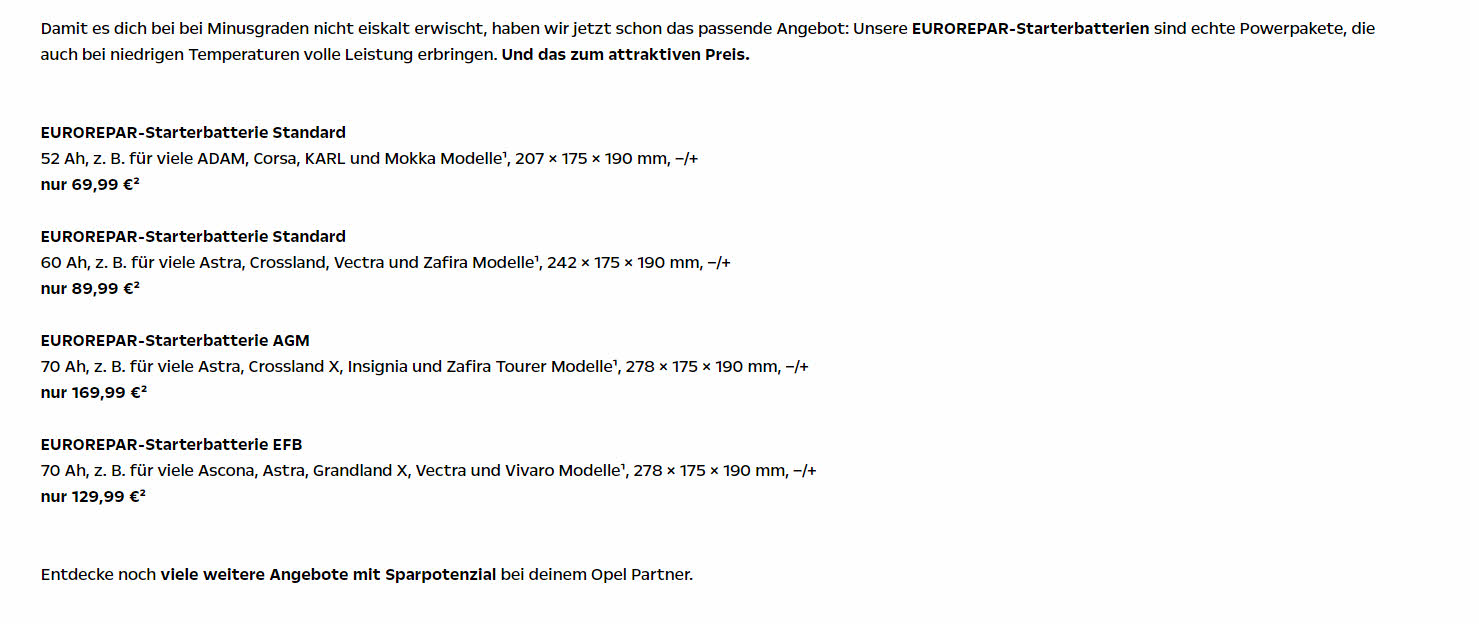 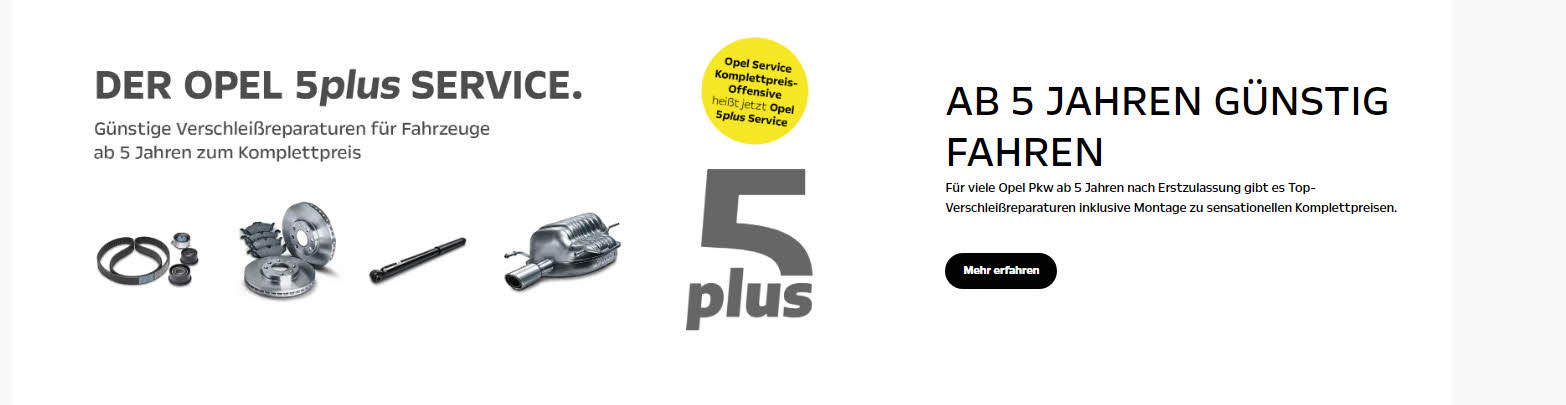 Peugeot
NEU
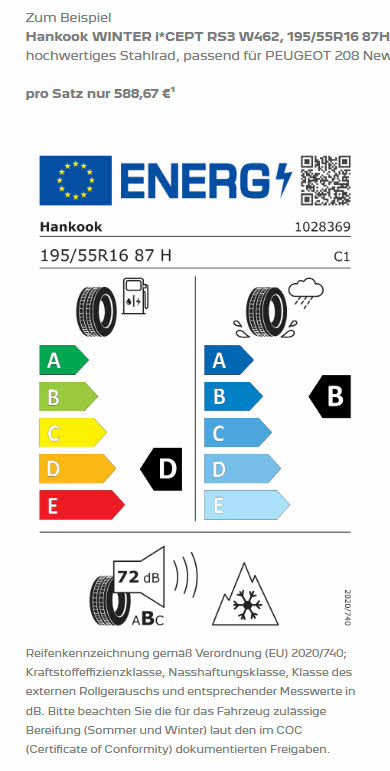 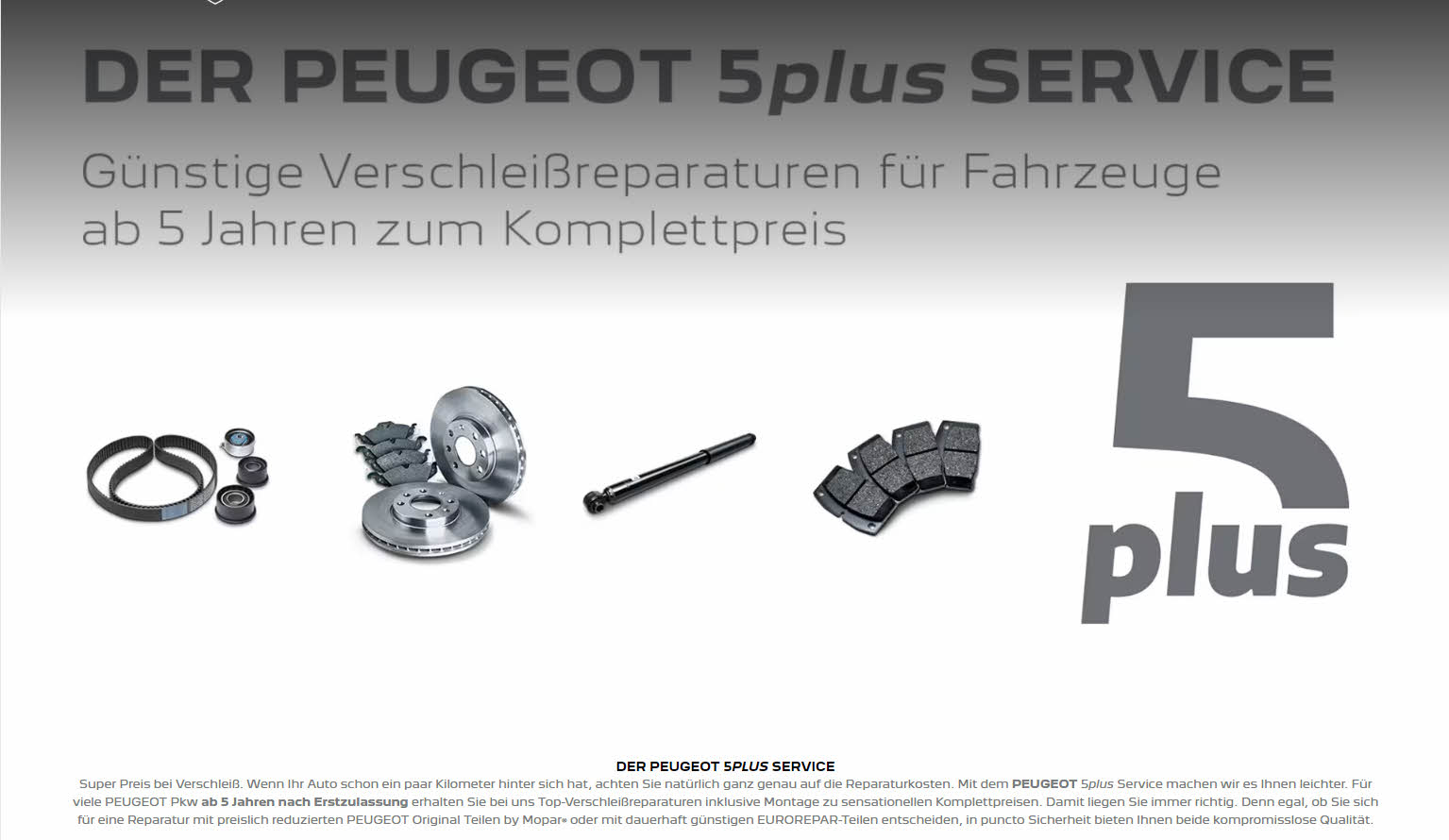 Renault
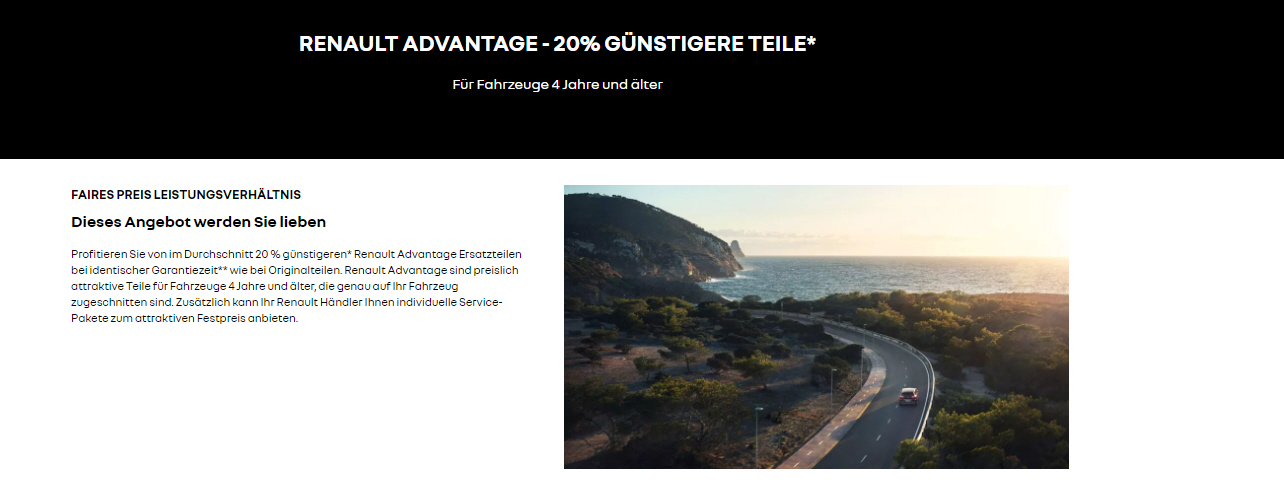 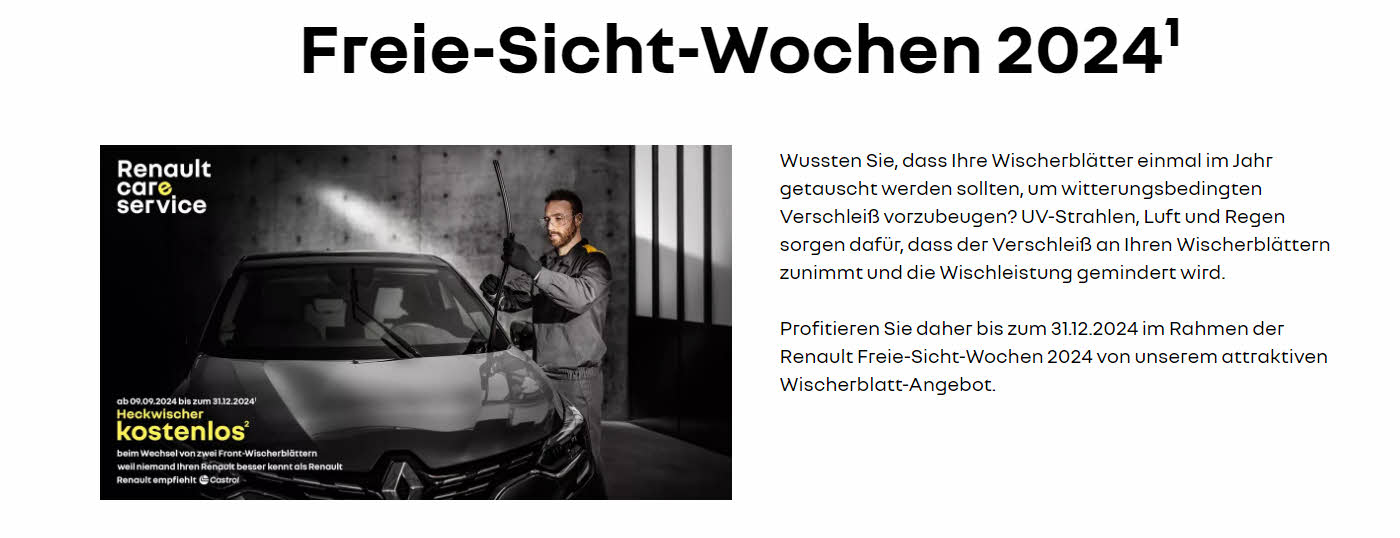 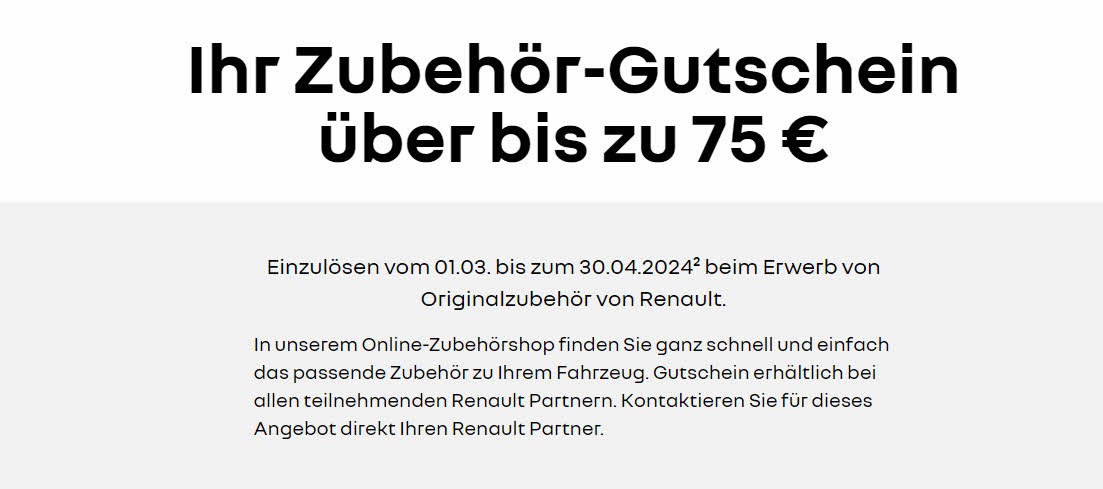 Seat
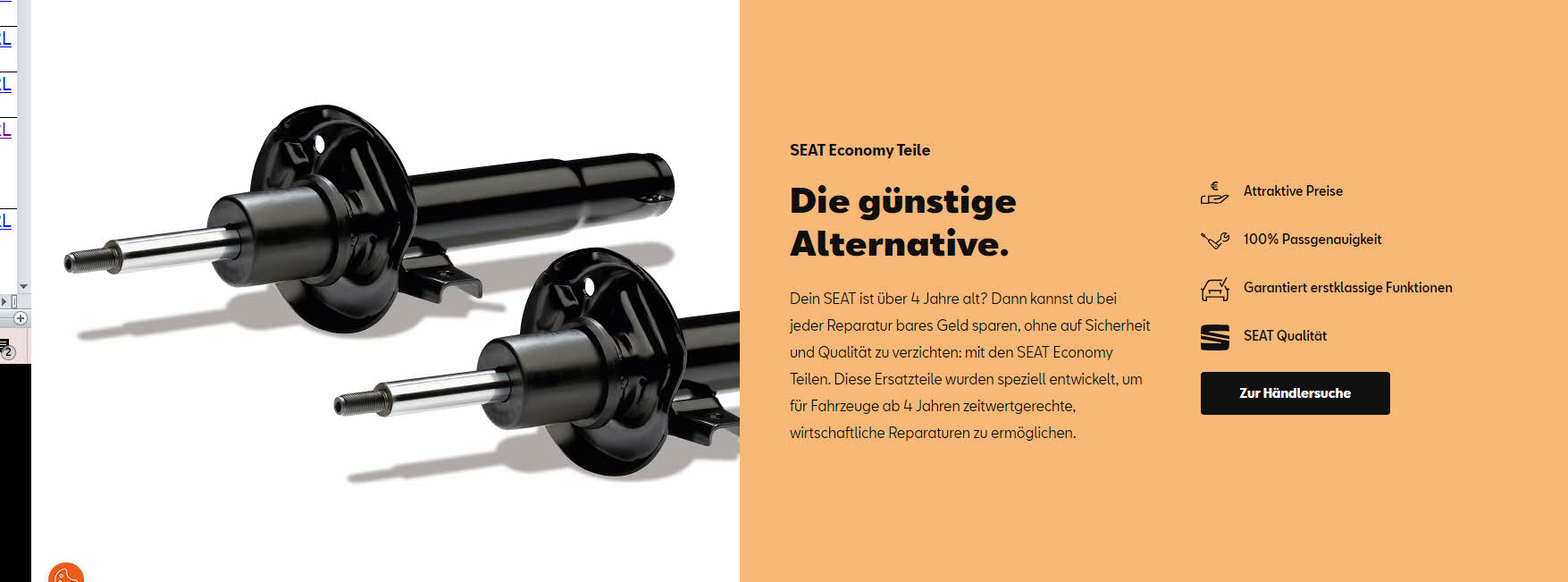 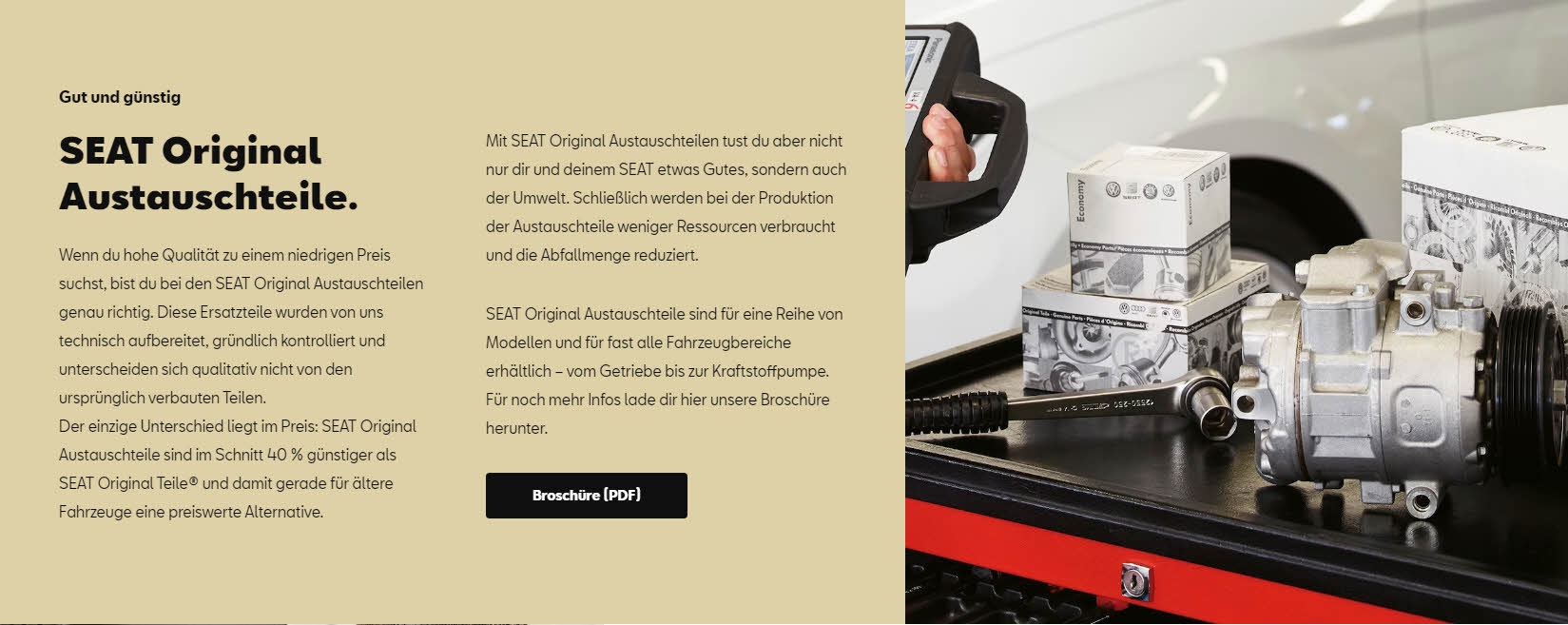 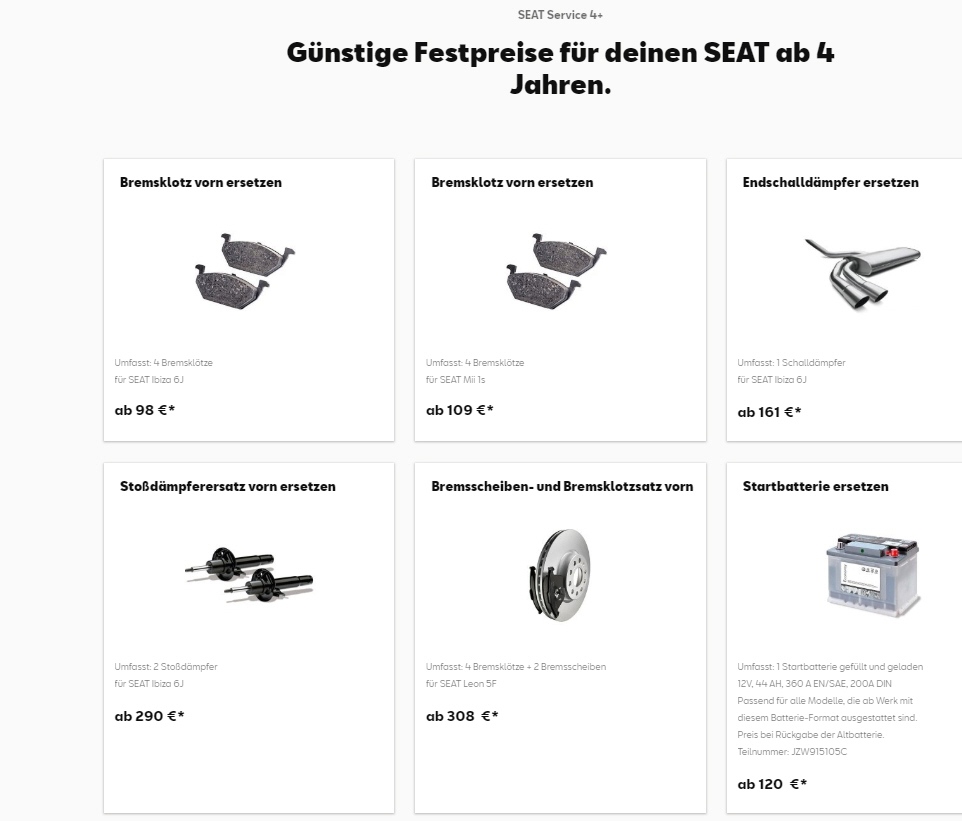 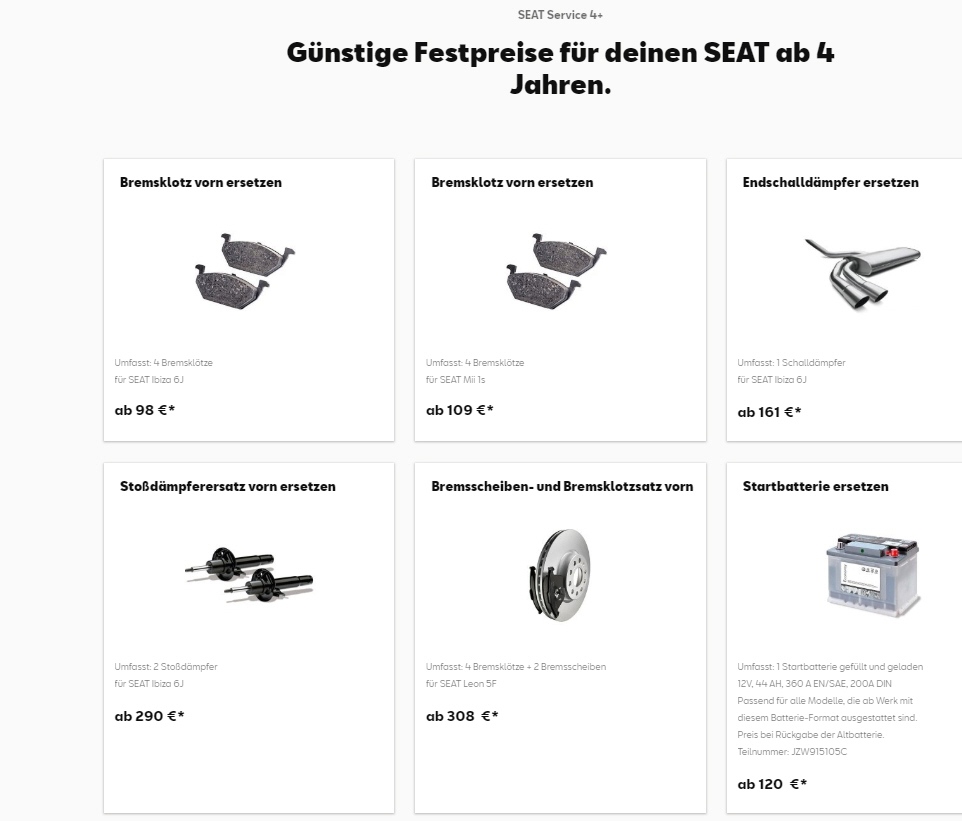 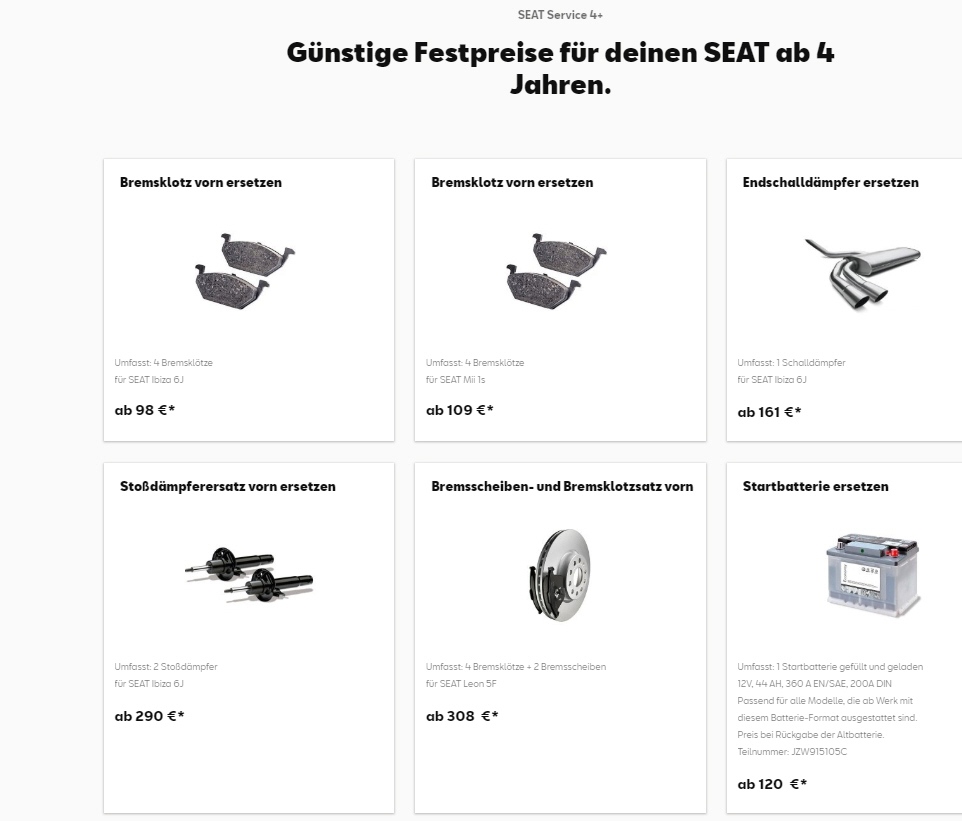 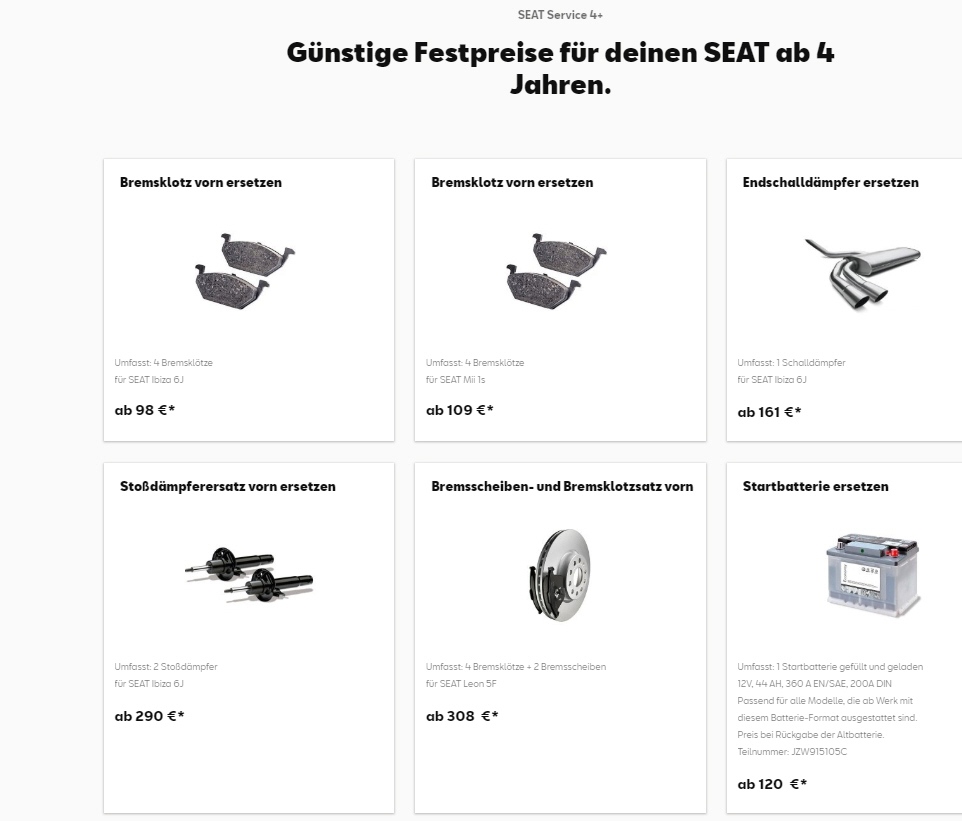 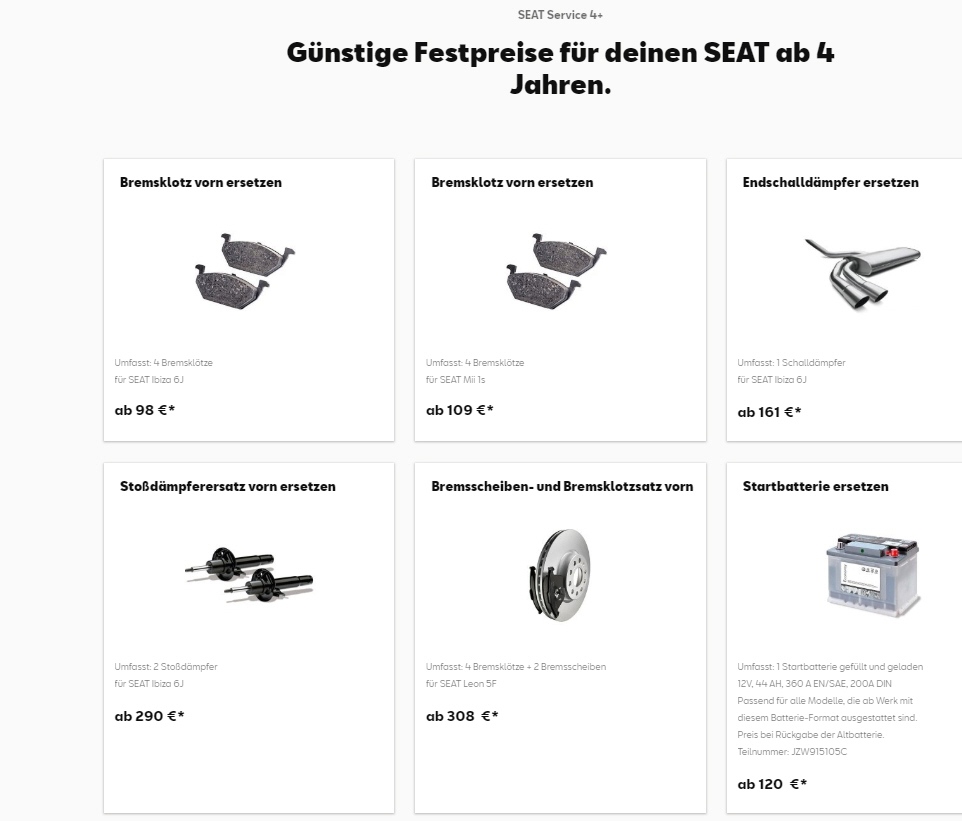 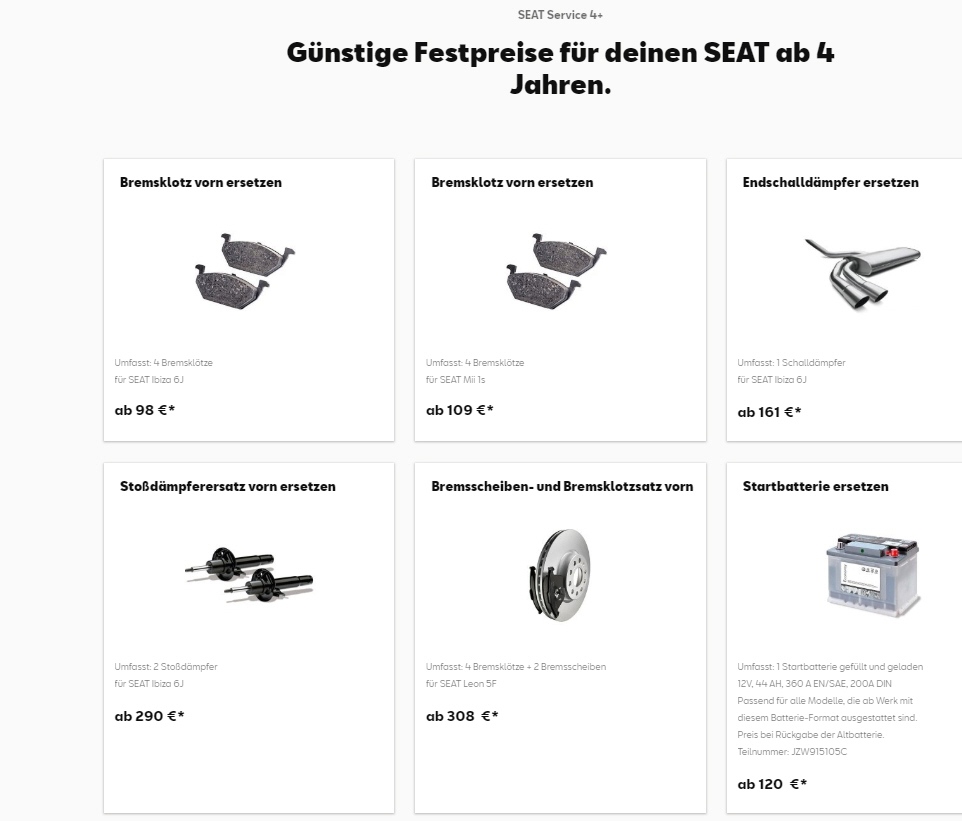 Skoda
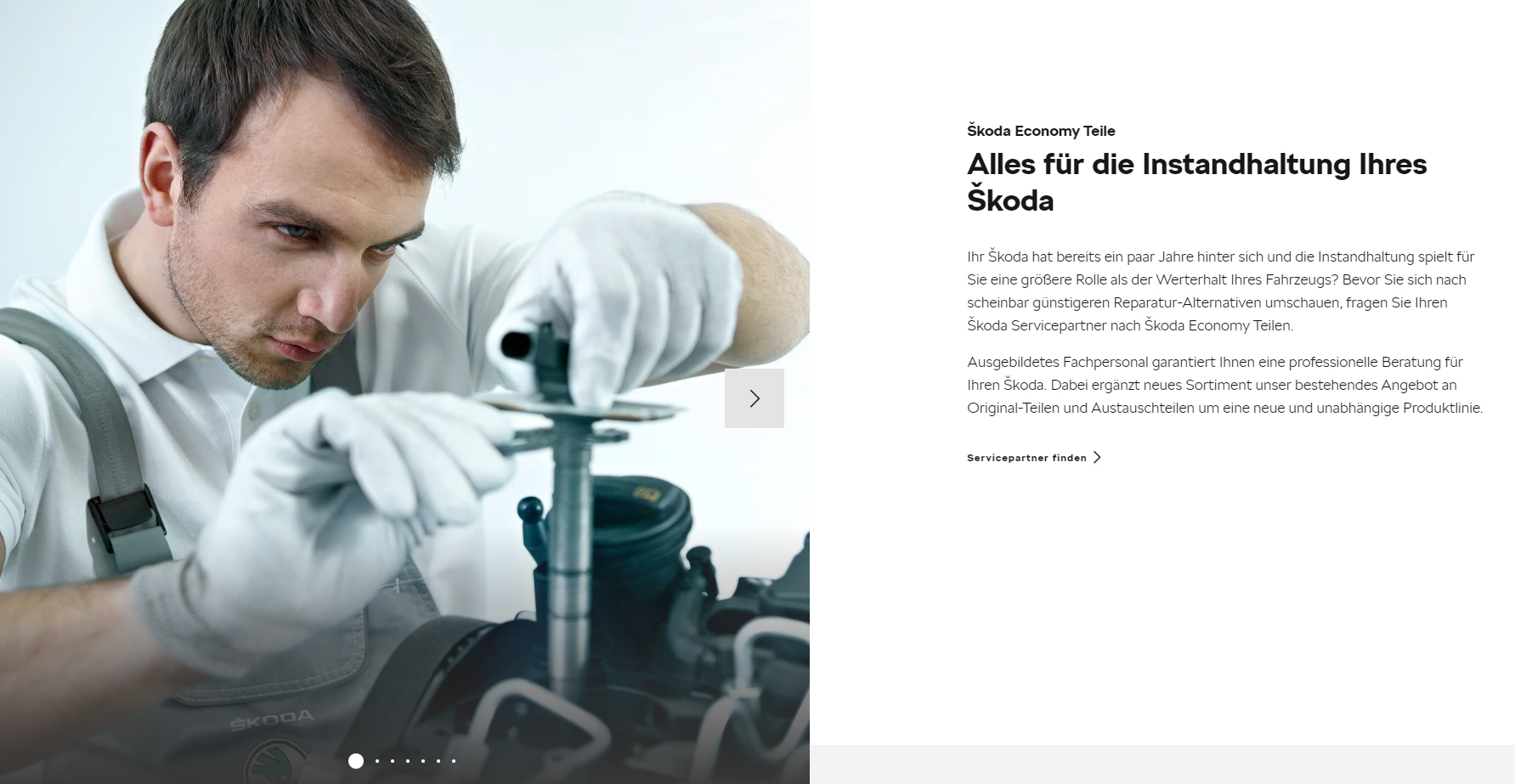 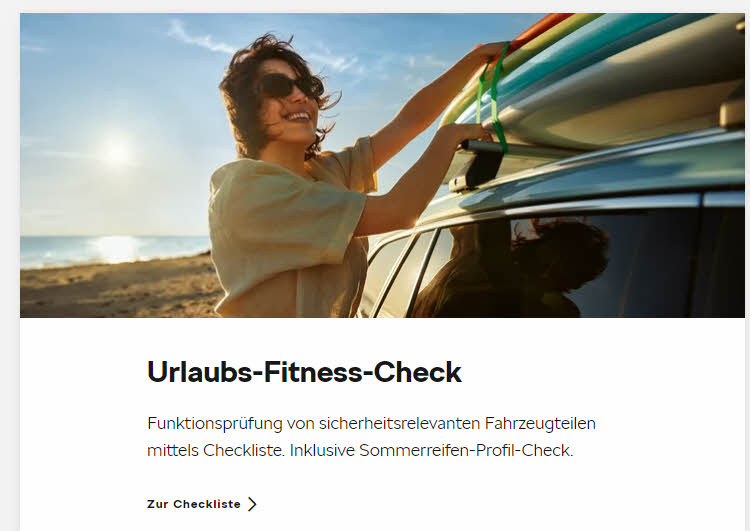 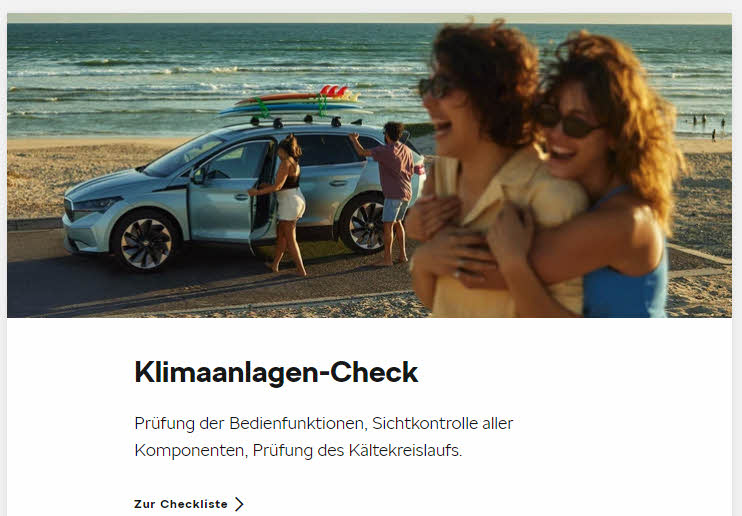 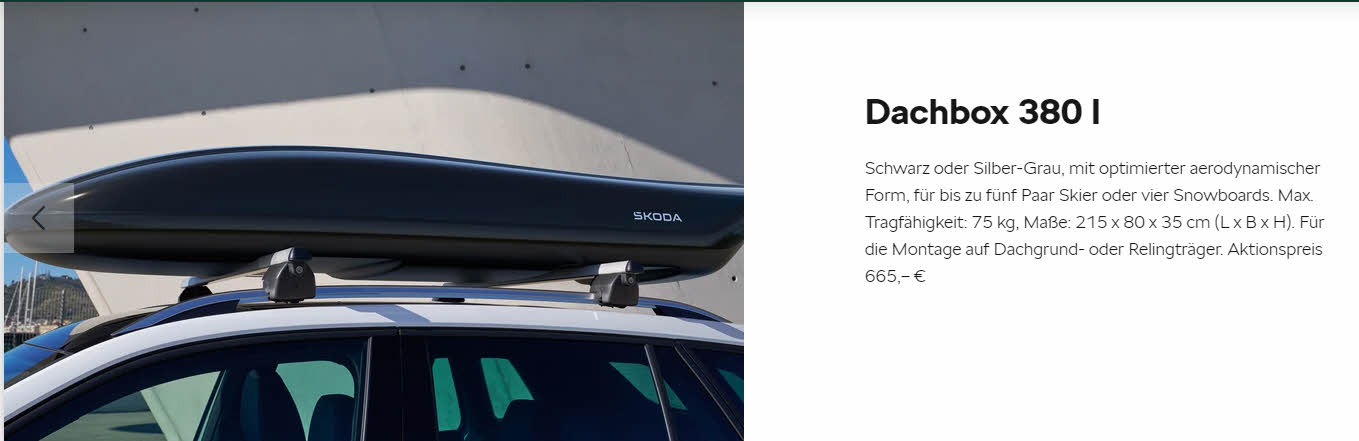 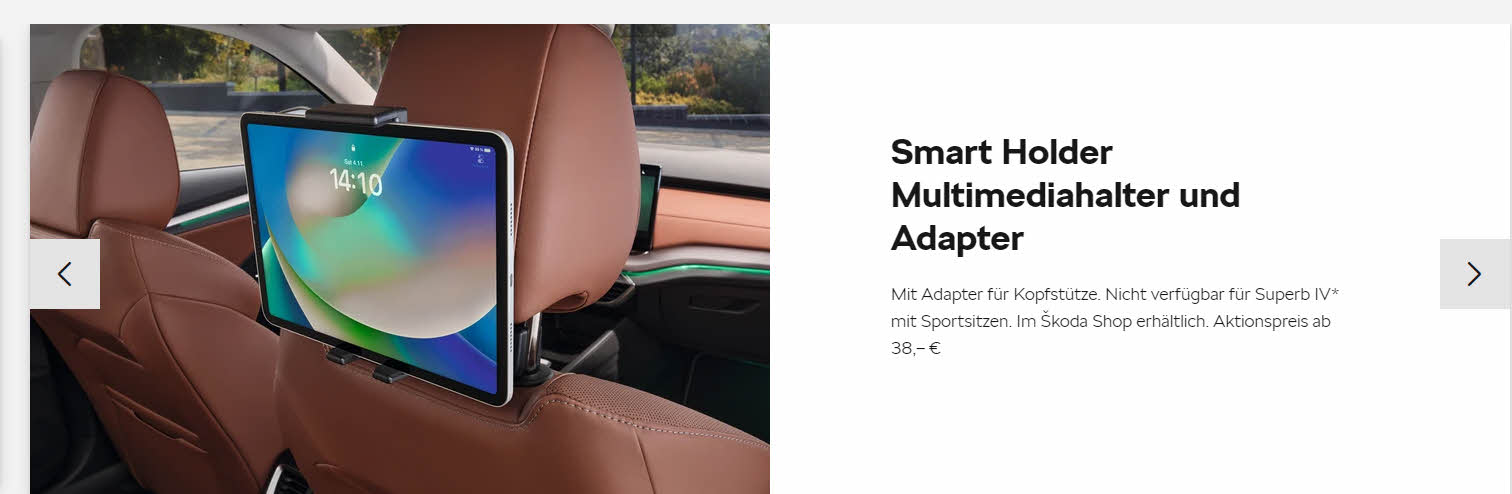 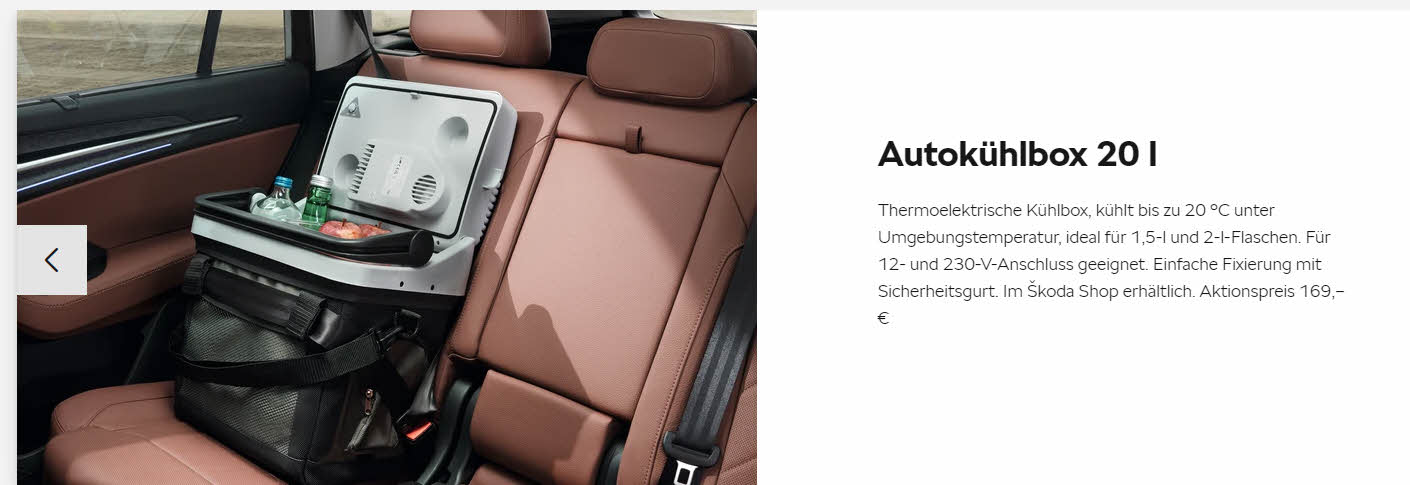 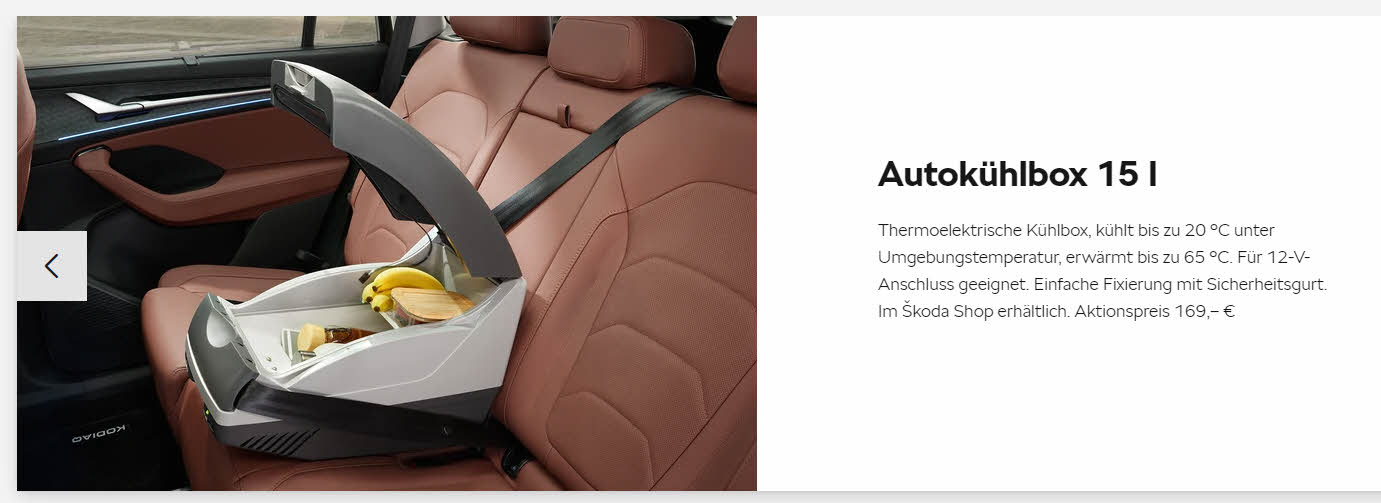 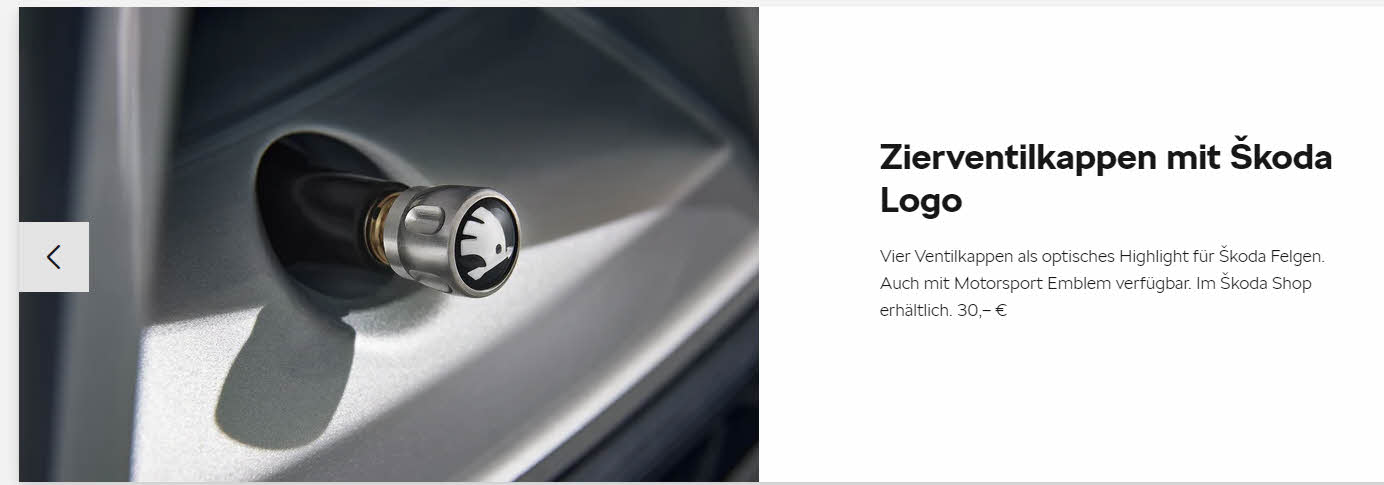 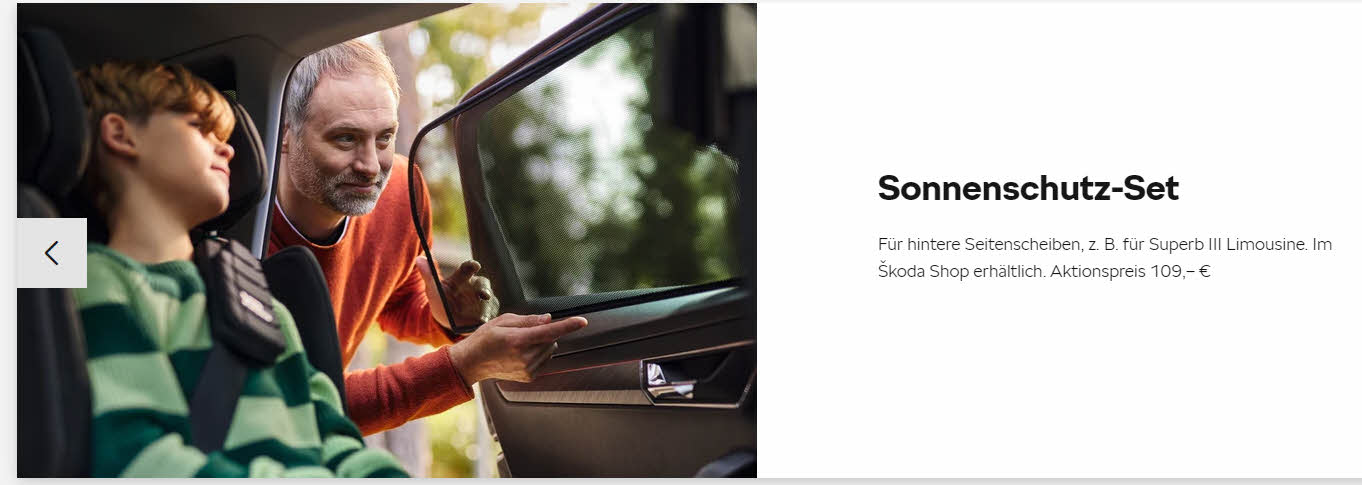 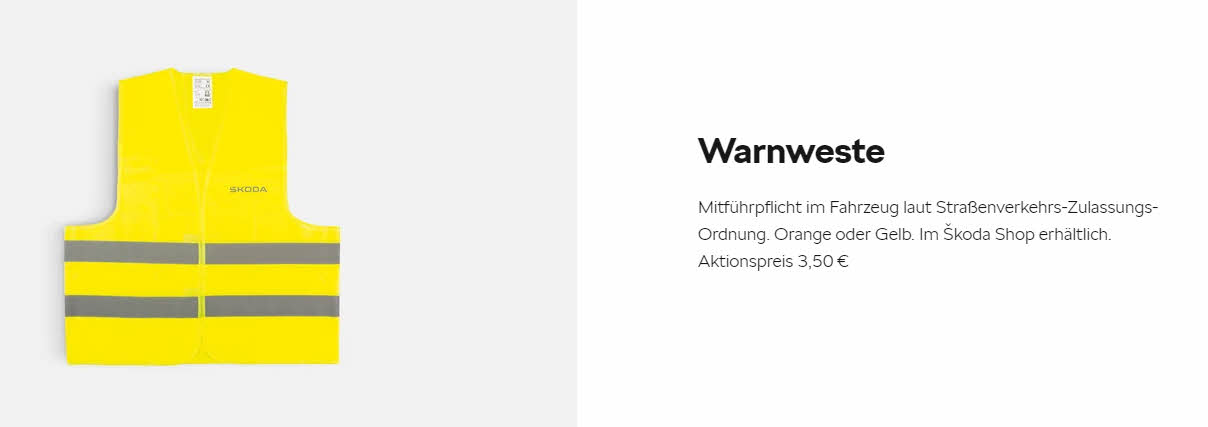 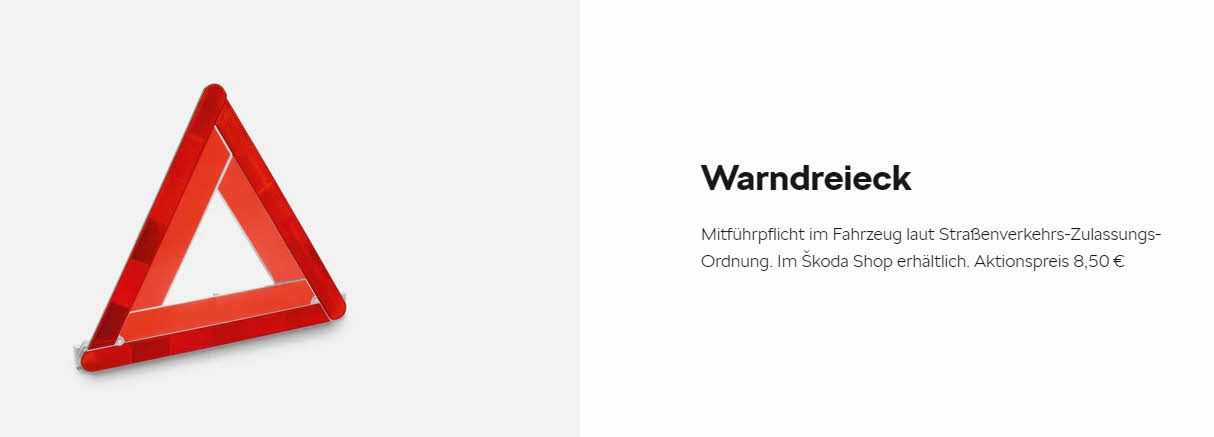 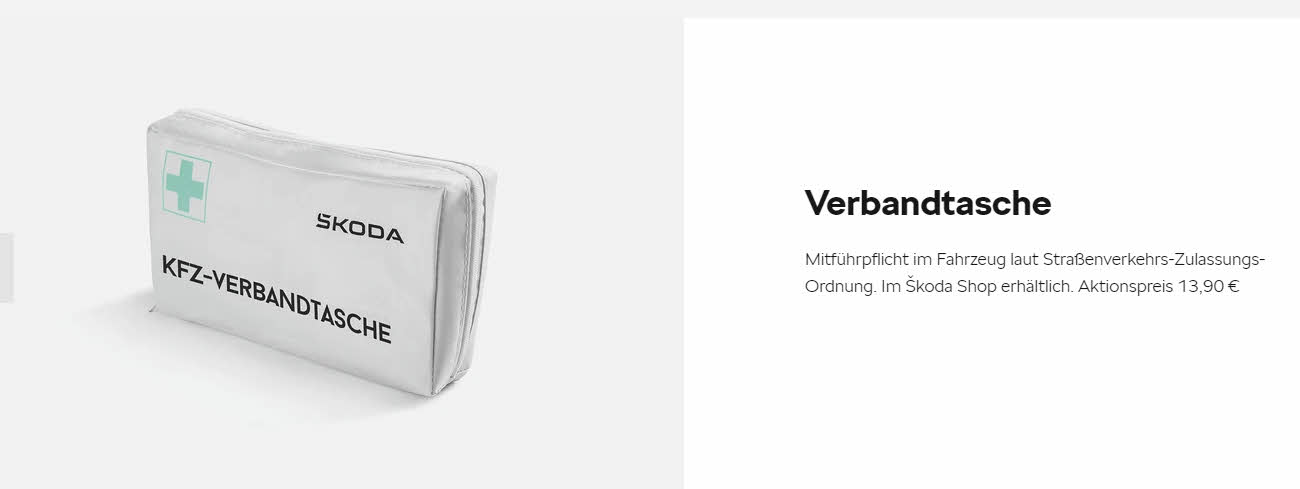 Subaru
NEU
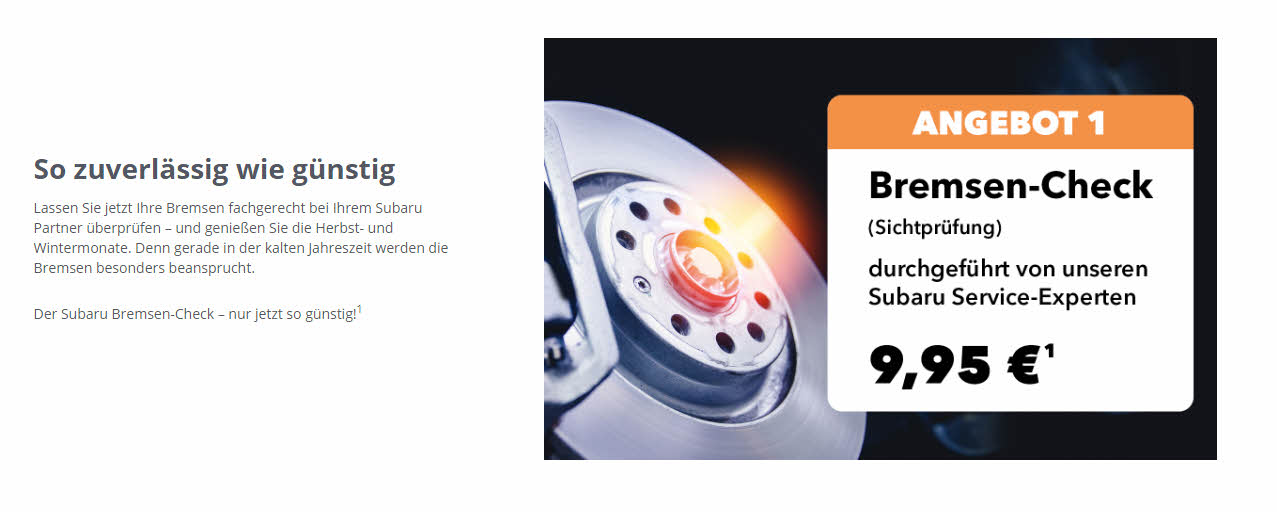 NEU
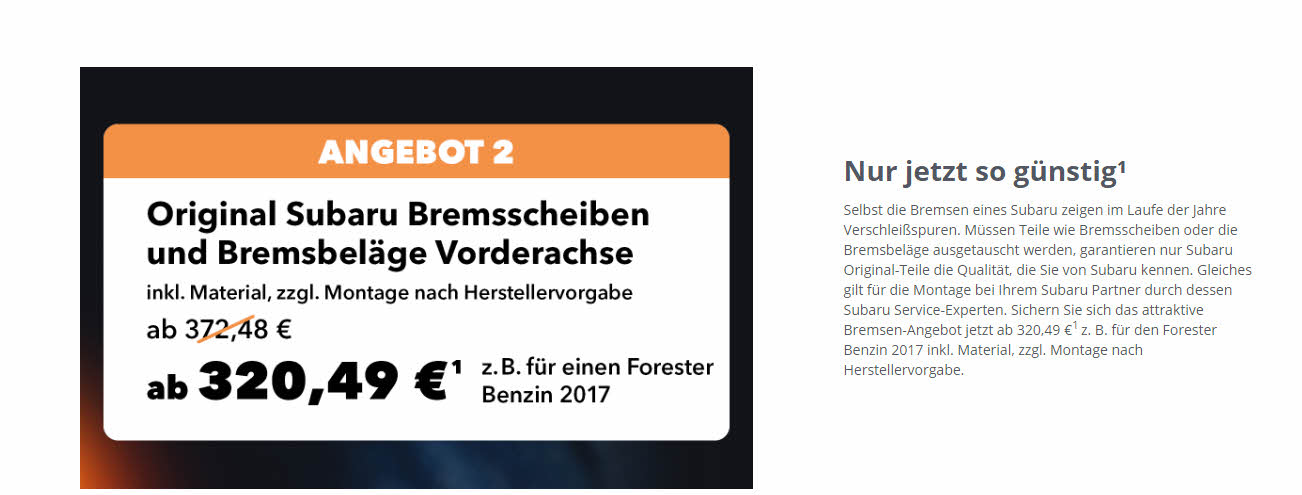 Suzuki
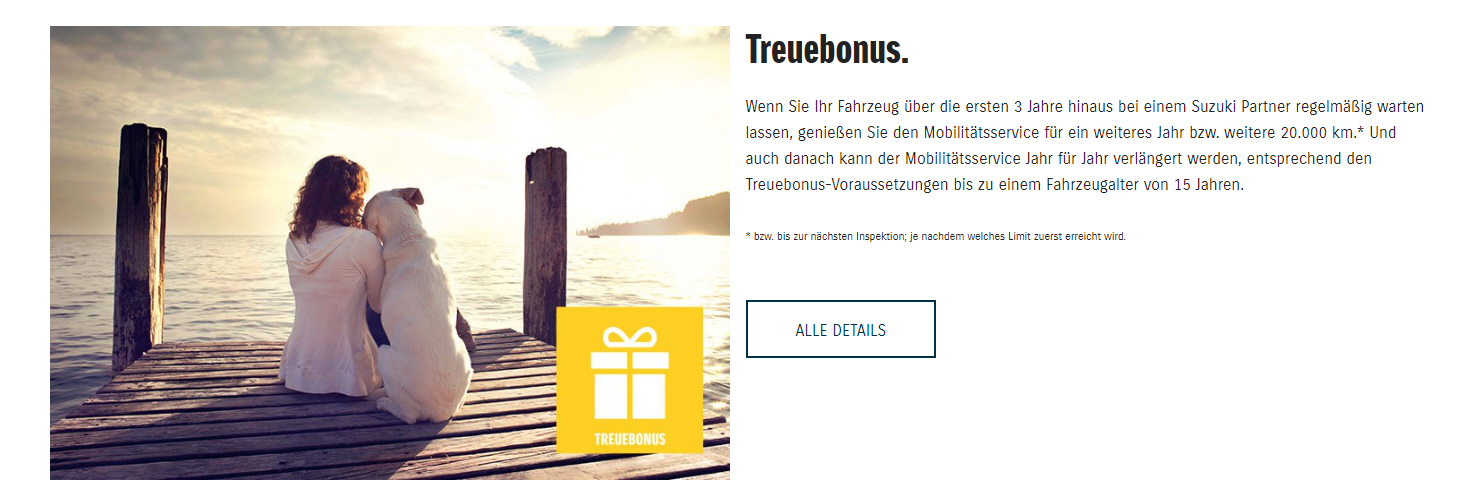 Toyota
NEU
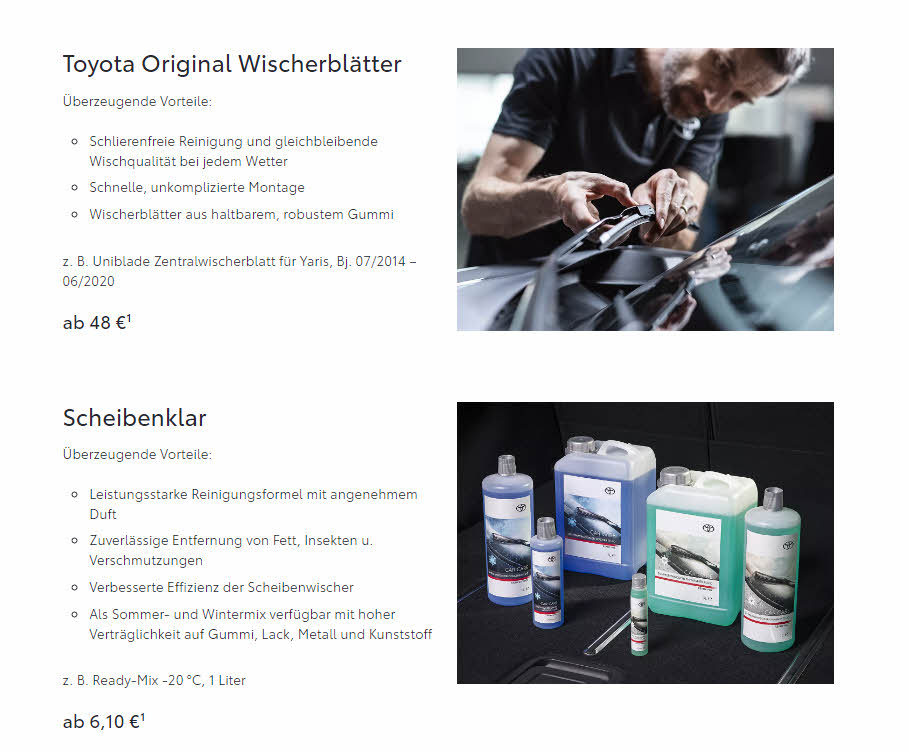 NEU
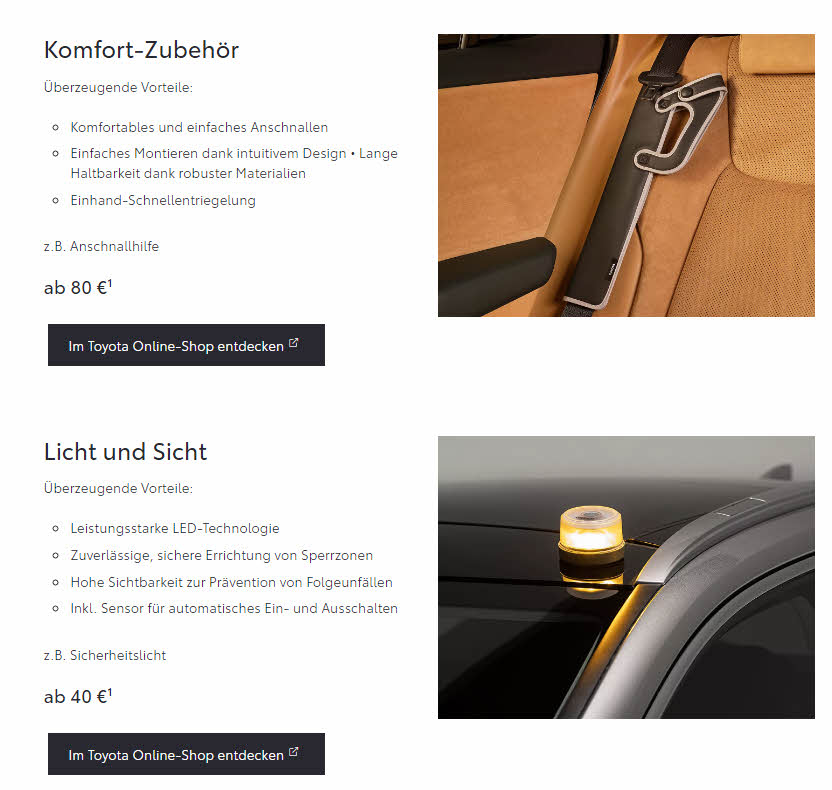 NEU
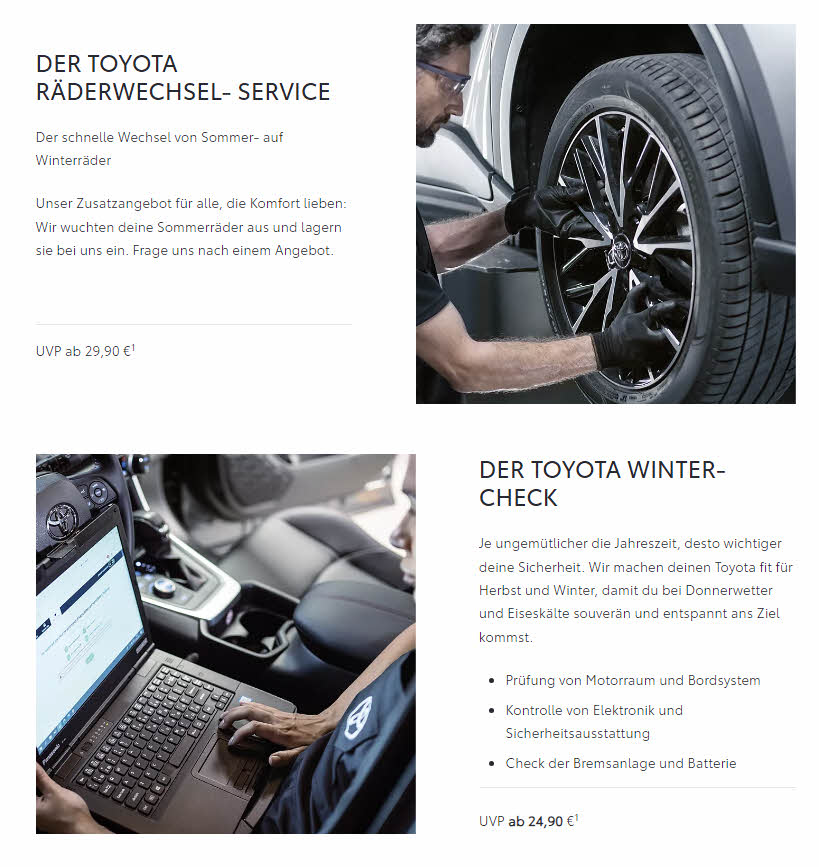 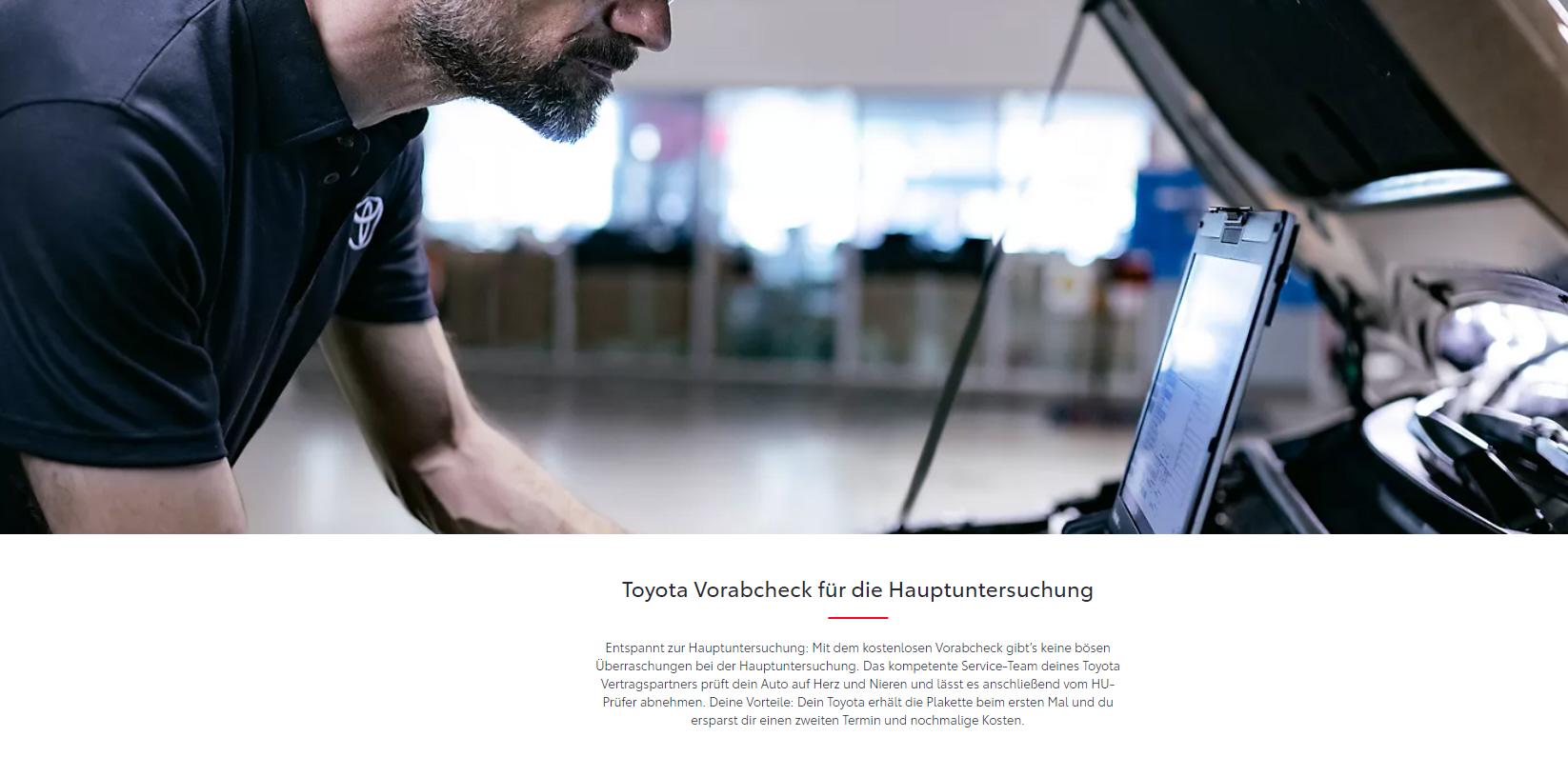 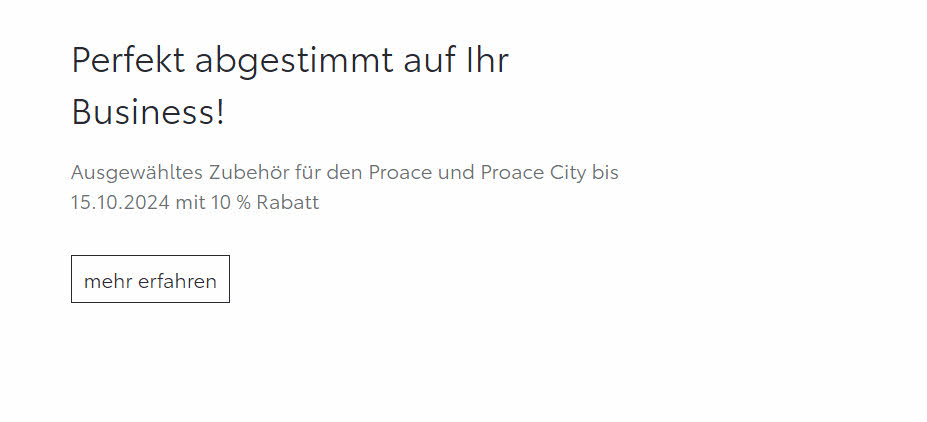 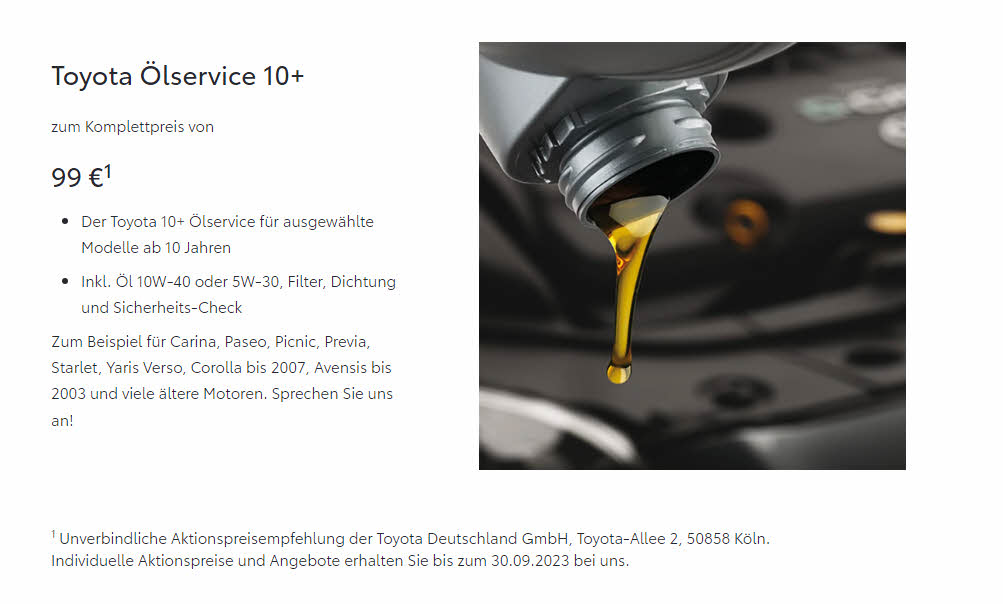 VW
NEU
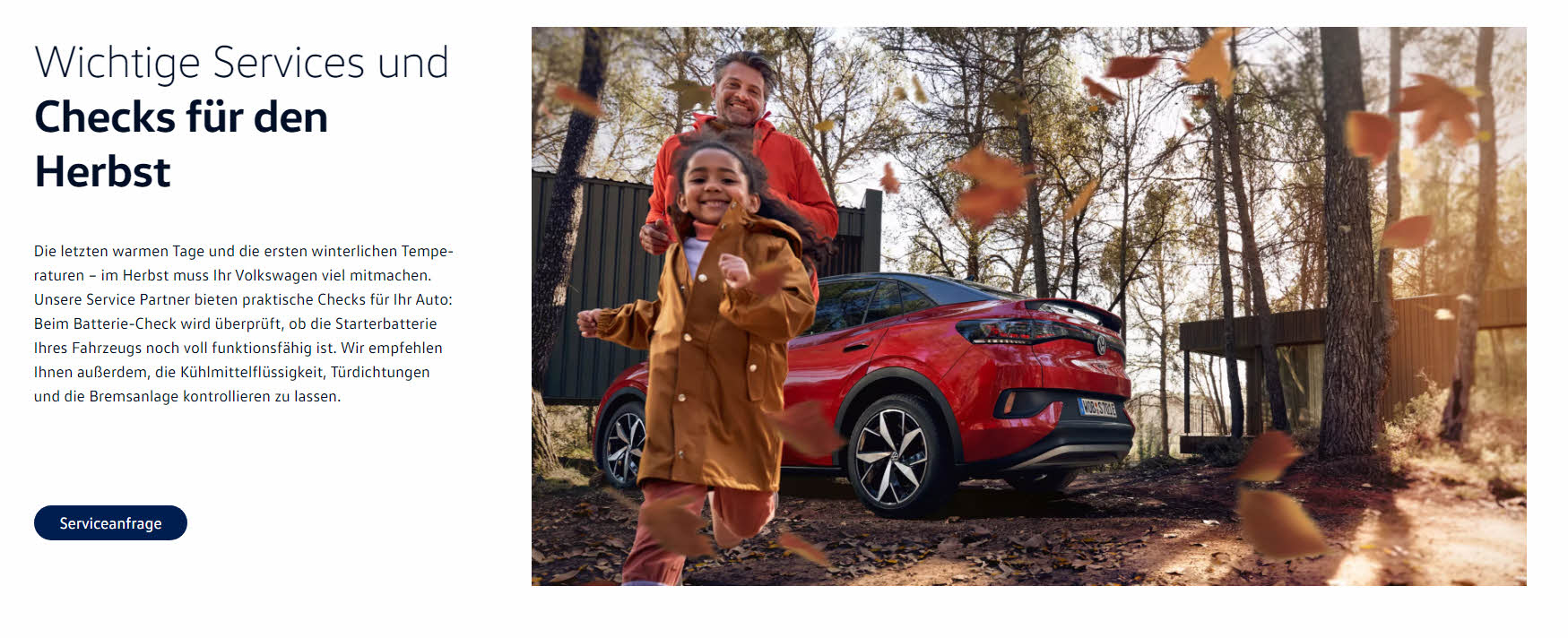 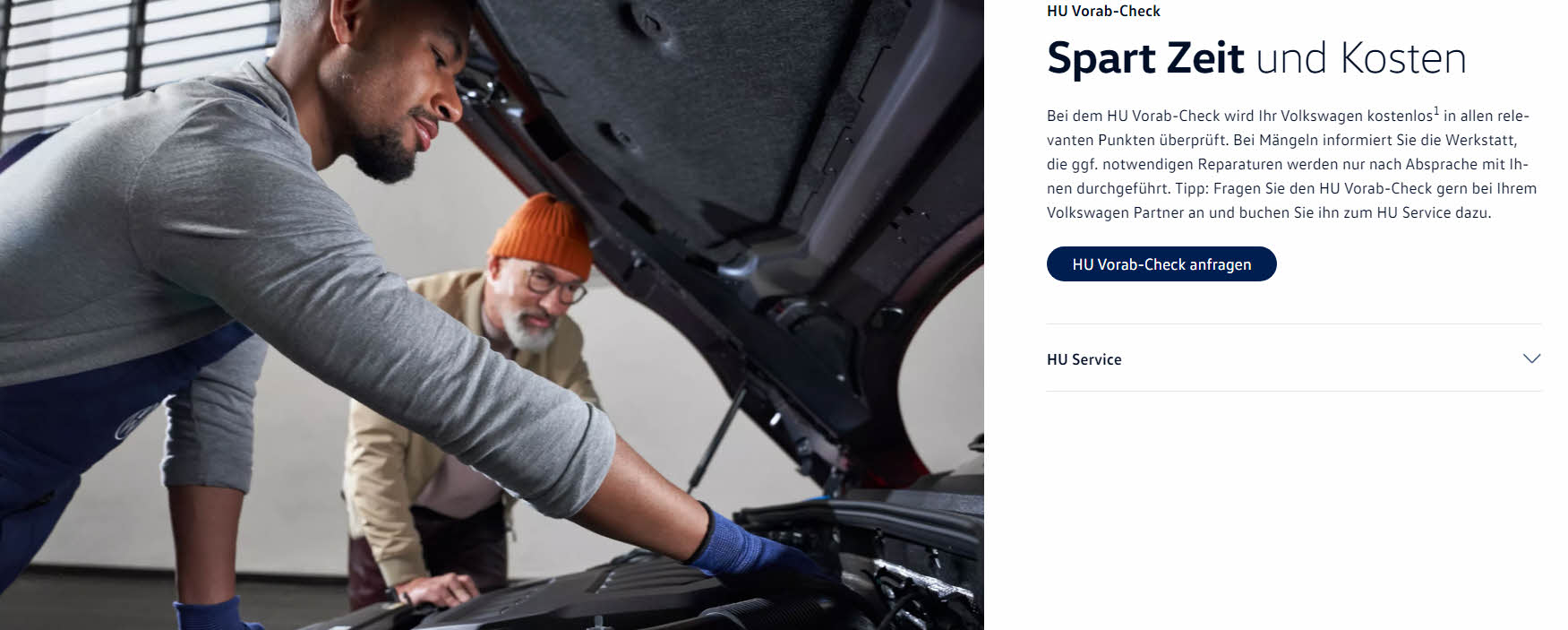 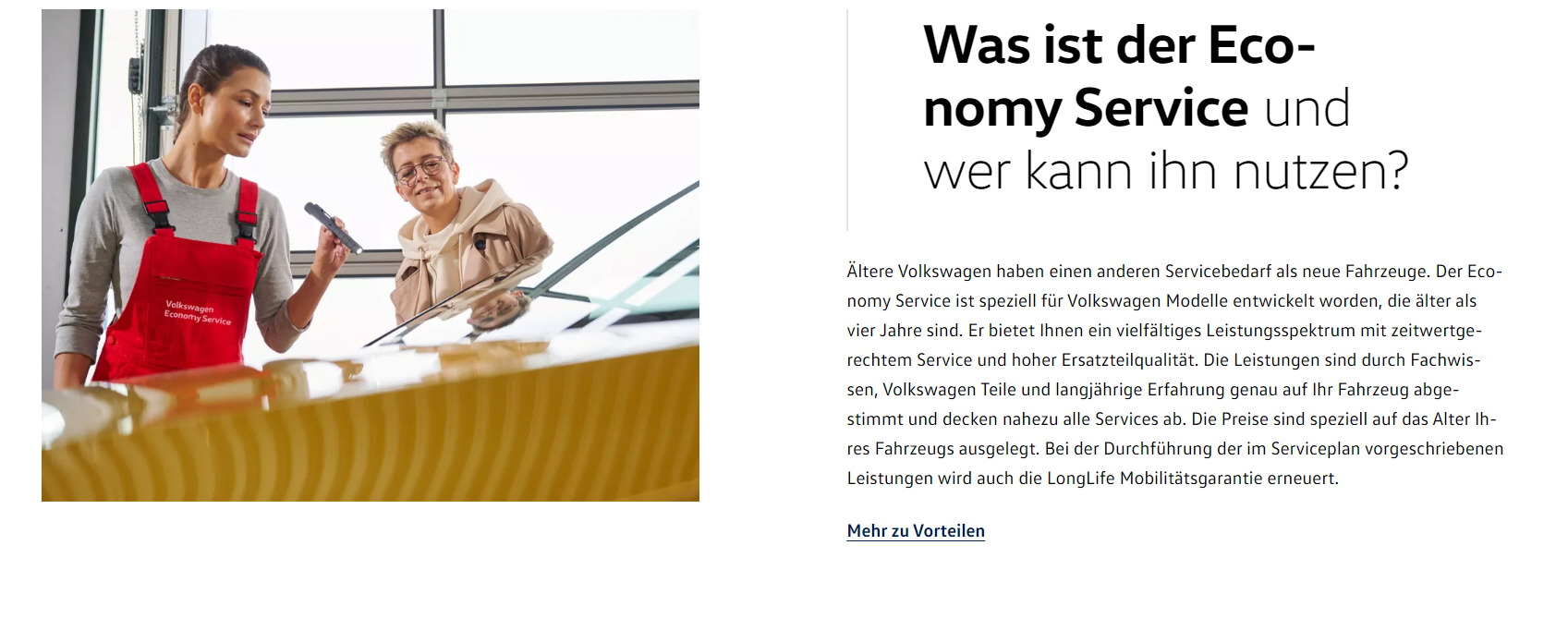